DERBYSHIRE FA – Council Report
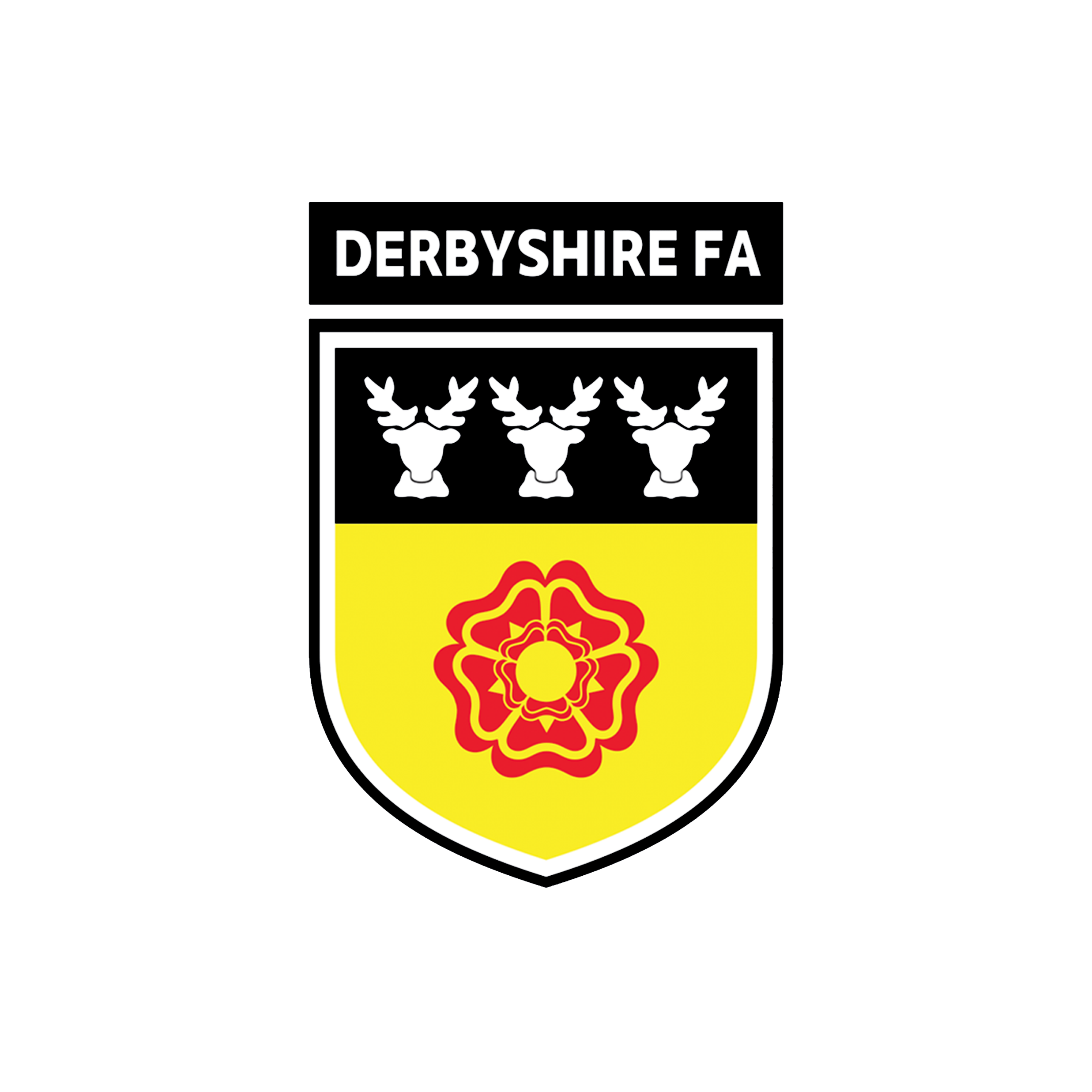 Operational Update – May 2023
Discipline Update
Total Cases (including investigations with no further action taken) – 337​
​
Complete Cases – 267
Cases taken to hearing - 135
NFA – 131
Education Completed -​1
​
Cases Under Investigation
Open – 46
To Hear – 23​
​
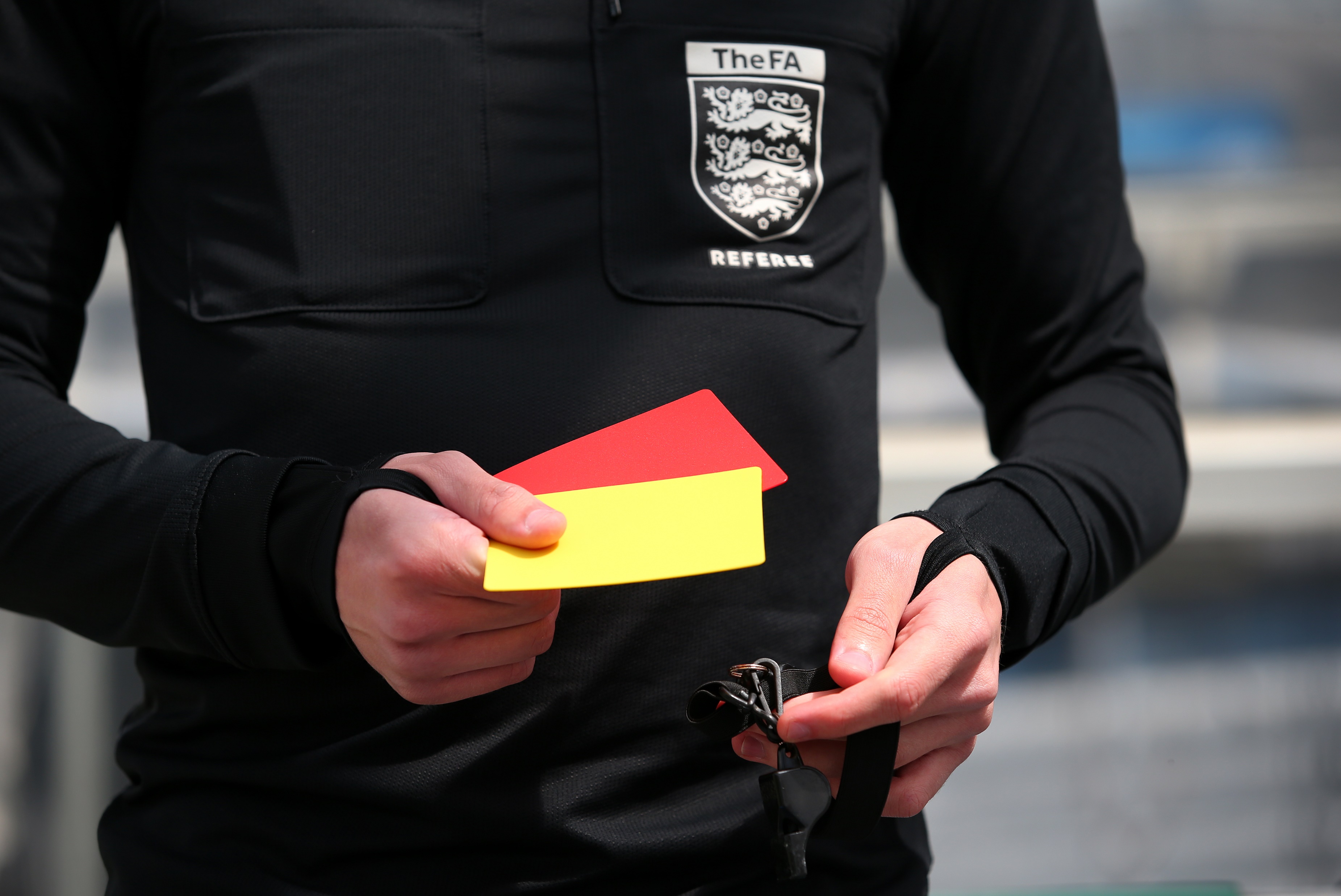 County Cups - Winners
Senior Challenge Cup – Buxton FC
Divisional Cup North – Tintwistle Athletic
Divisional Cup South – Derby Singh Brothers
Junior Cup North – Shirebrook Soldiers
Junior Cup South – Mickleover RBL Reserves
Sunday Senior Cup – Brampton Victoria
Sunday Junior Cup – Newton George and Dragon Inn
Women’s Cup – Chesterfield FC Ladies
Women’s Plate – Wirksworth Colts Ladies
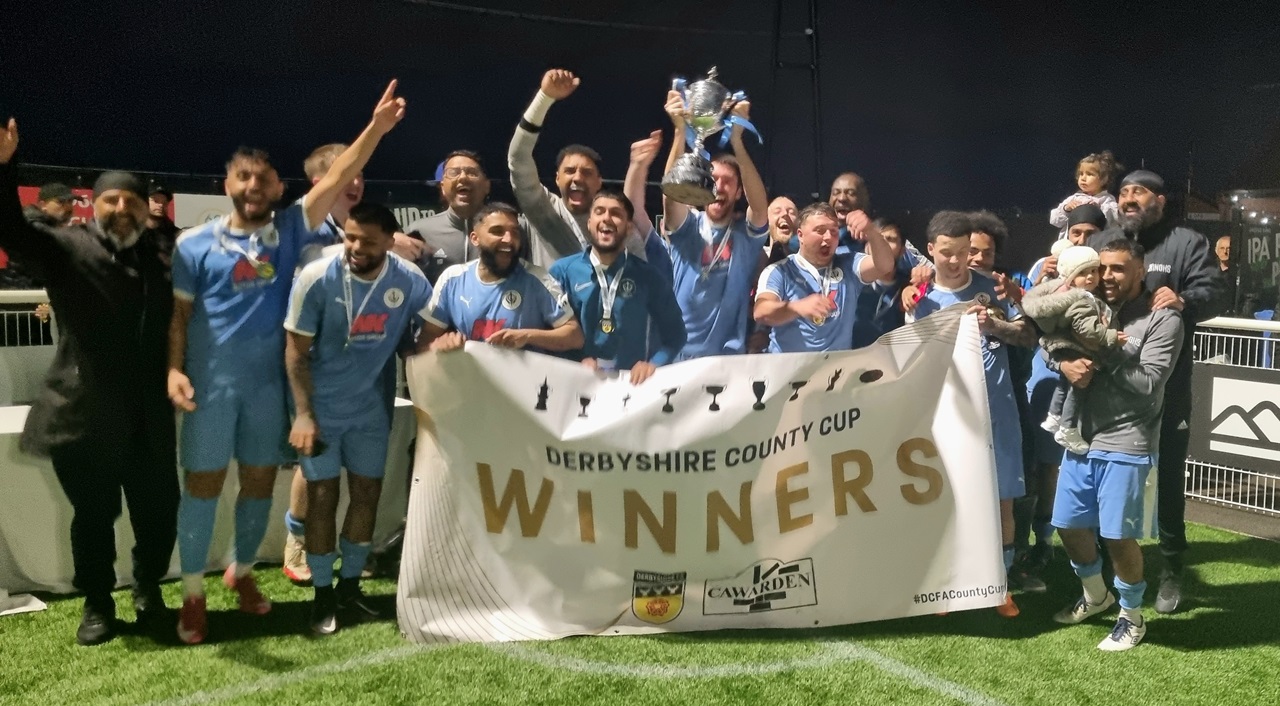 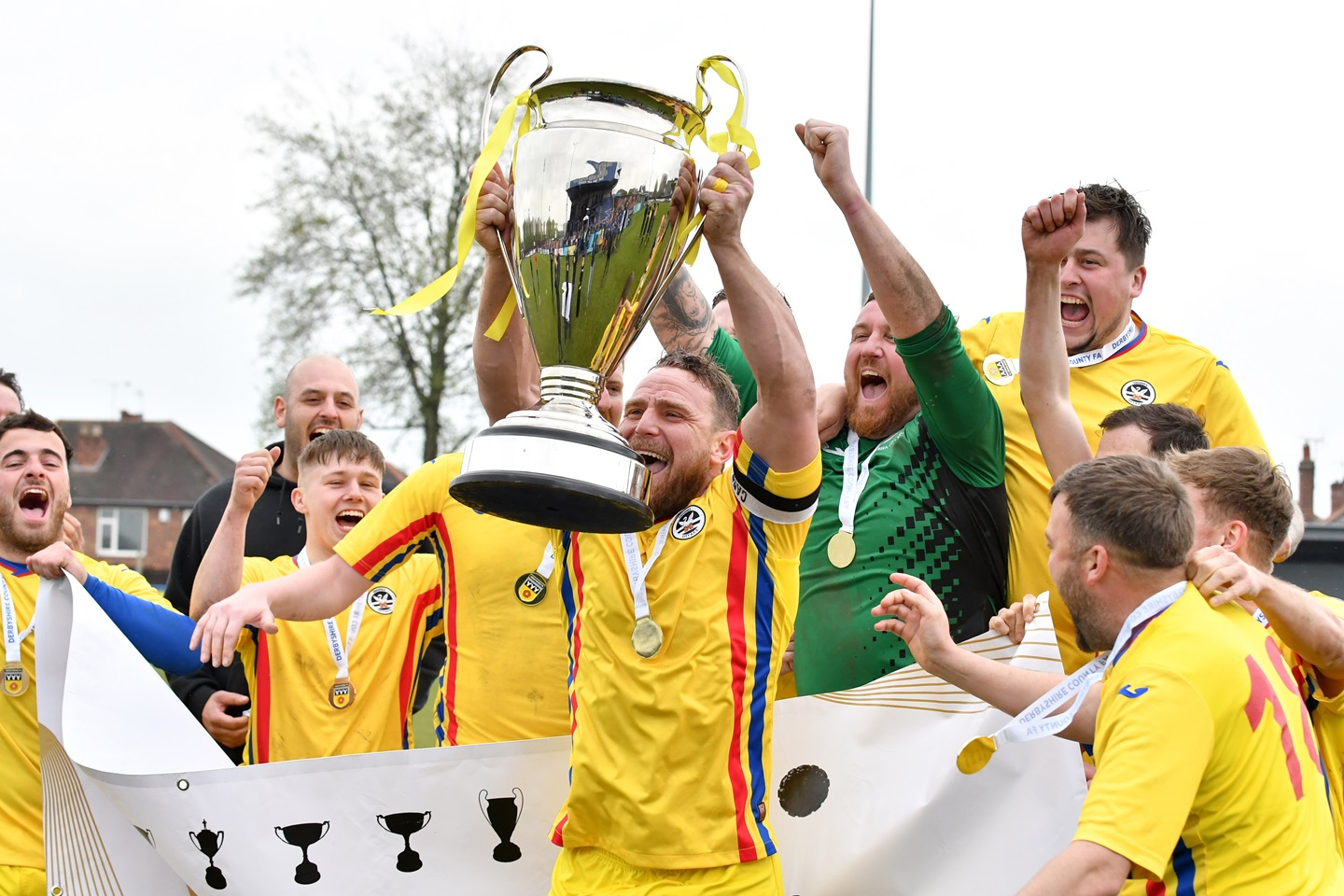 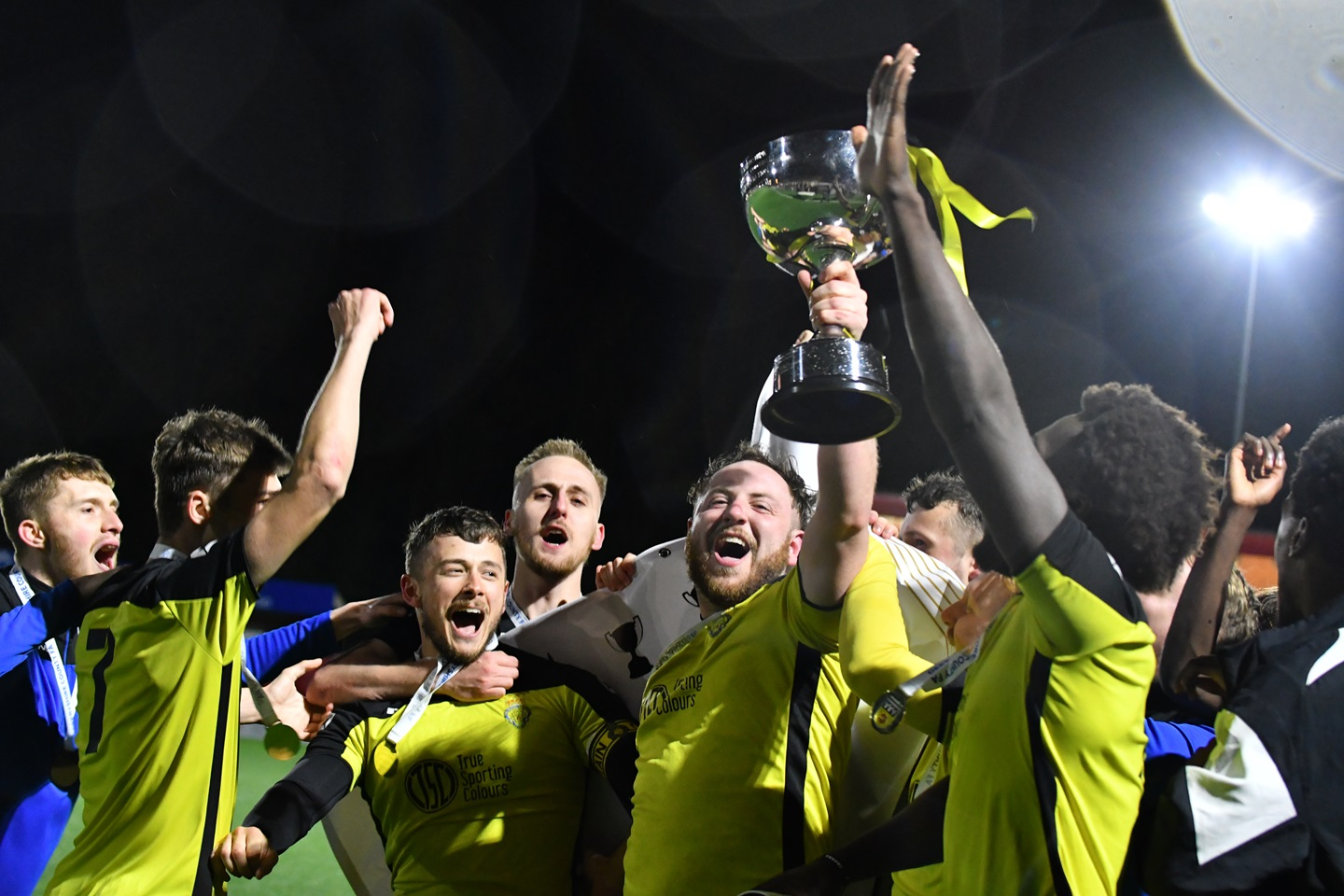 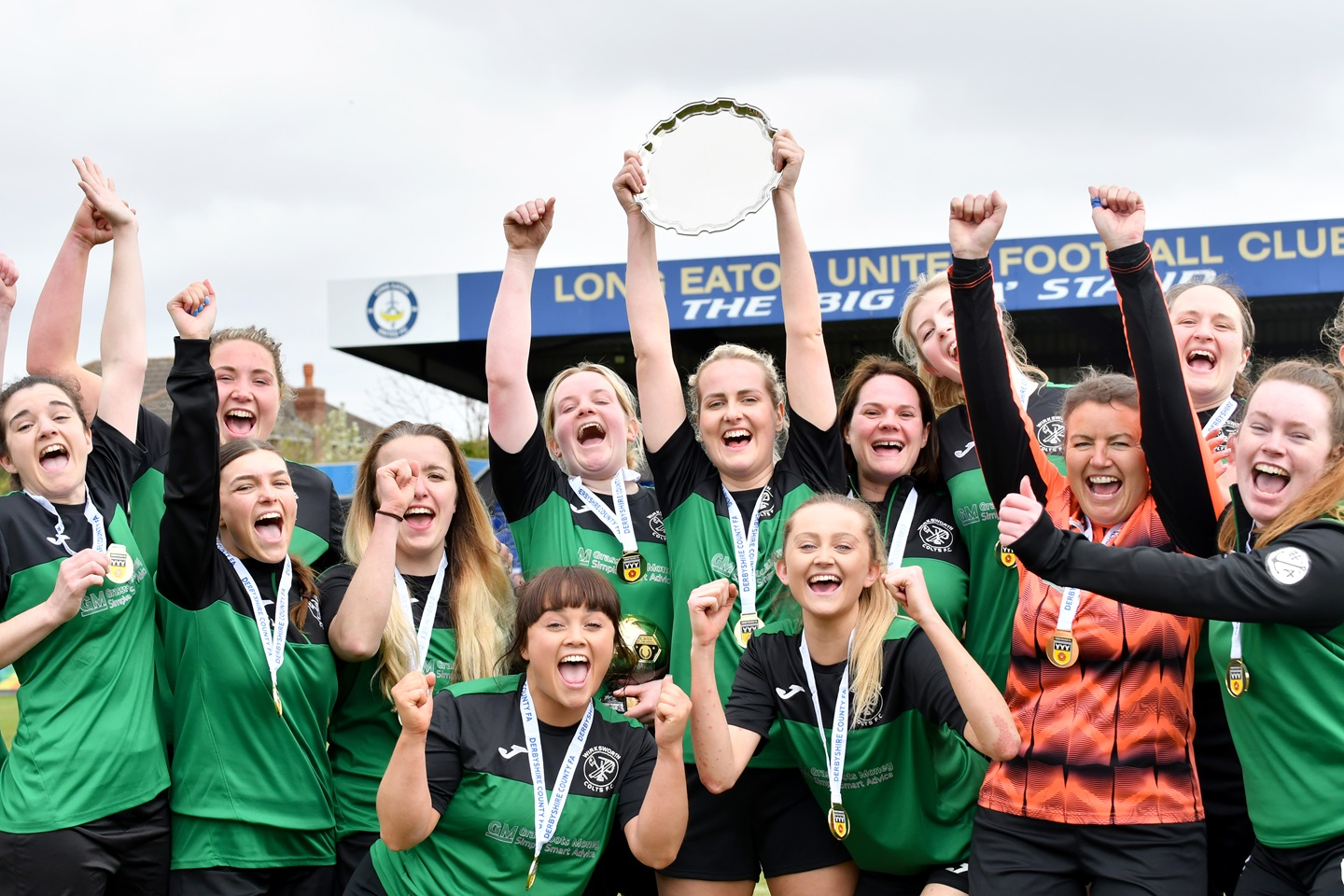 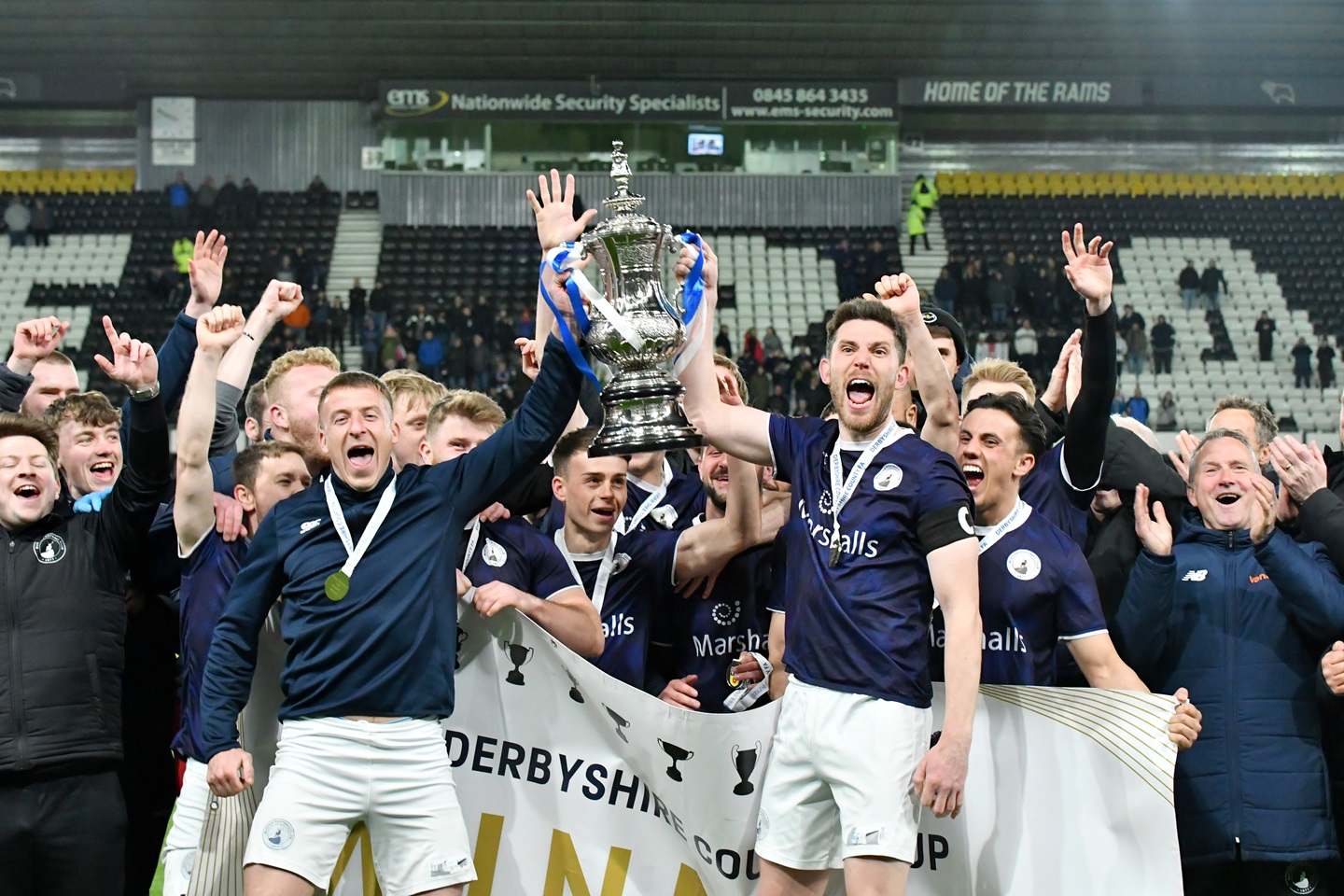 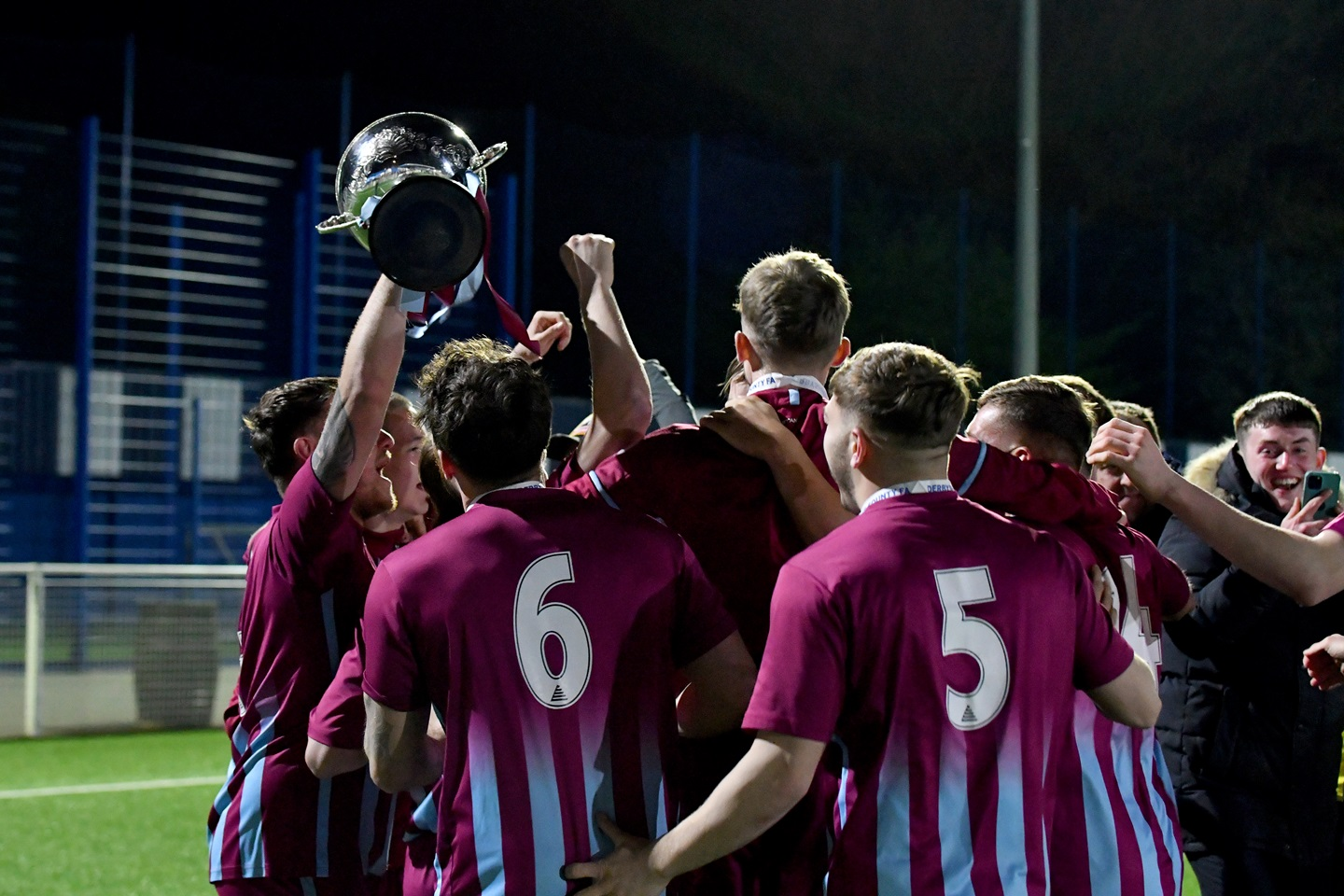 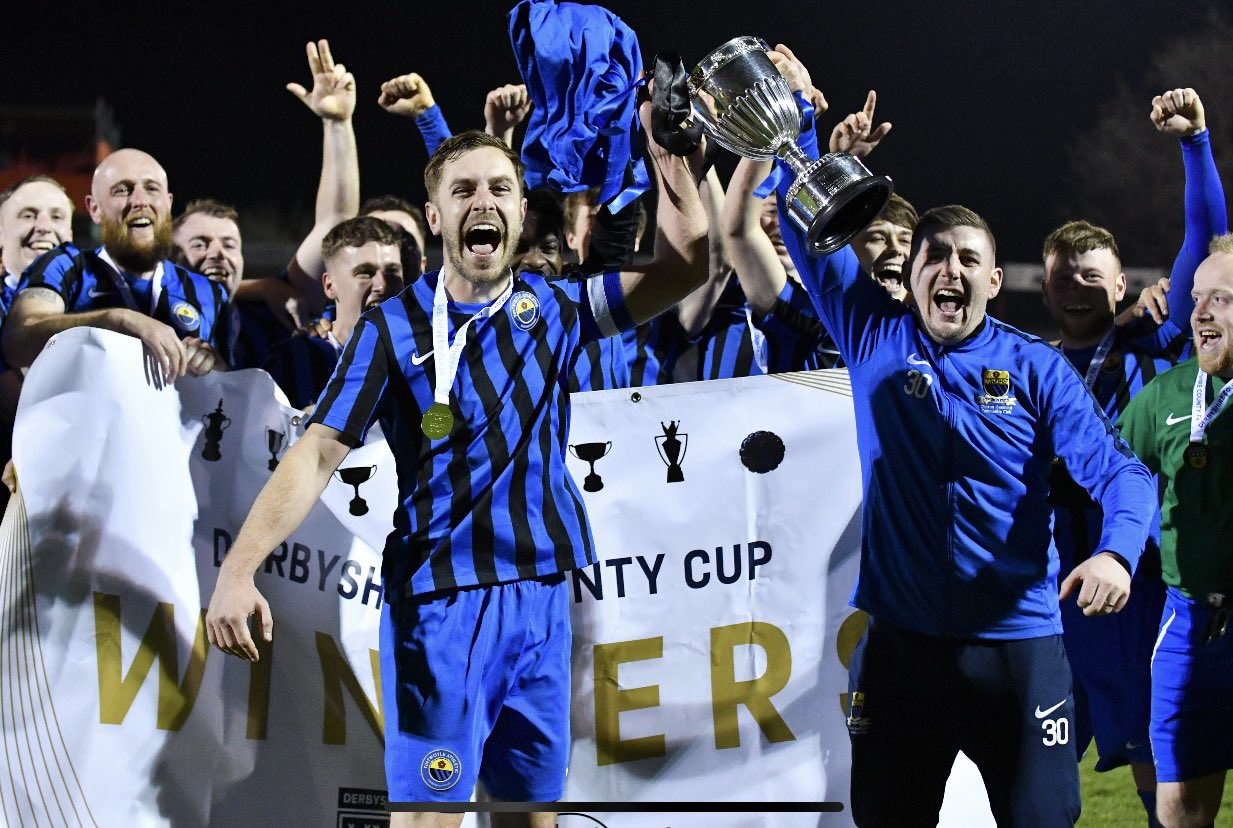 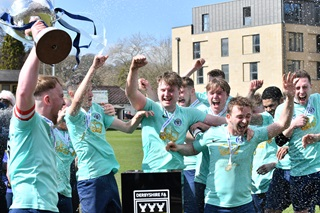 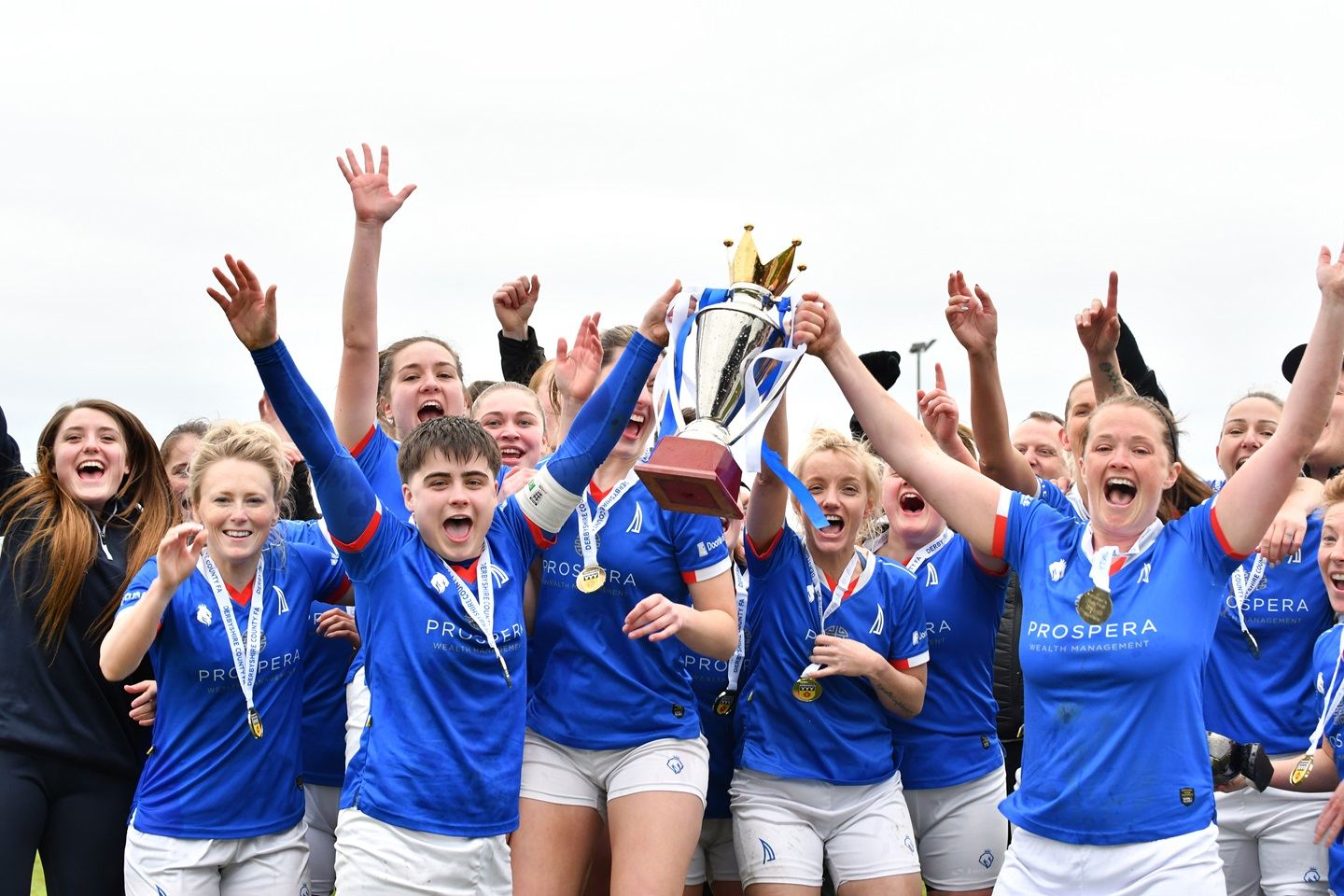 County Cups – Social Media
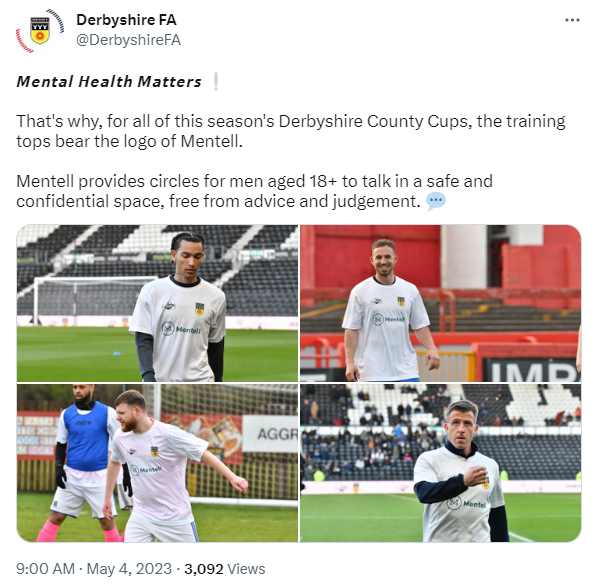 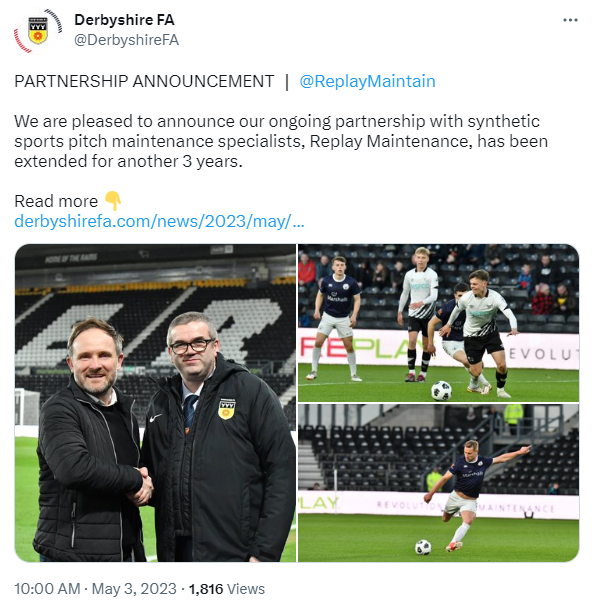 County Cups – Social Media
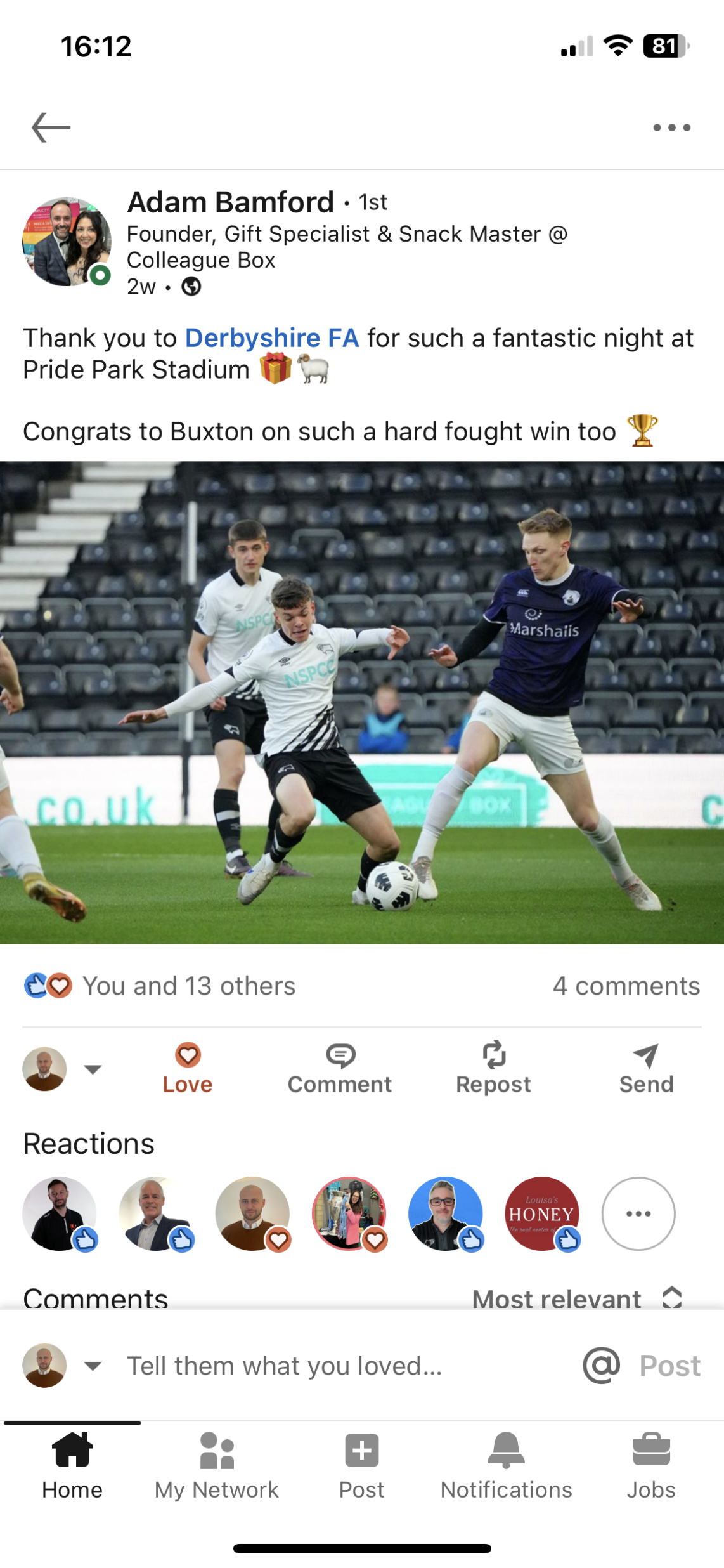 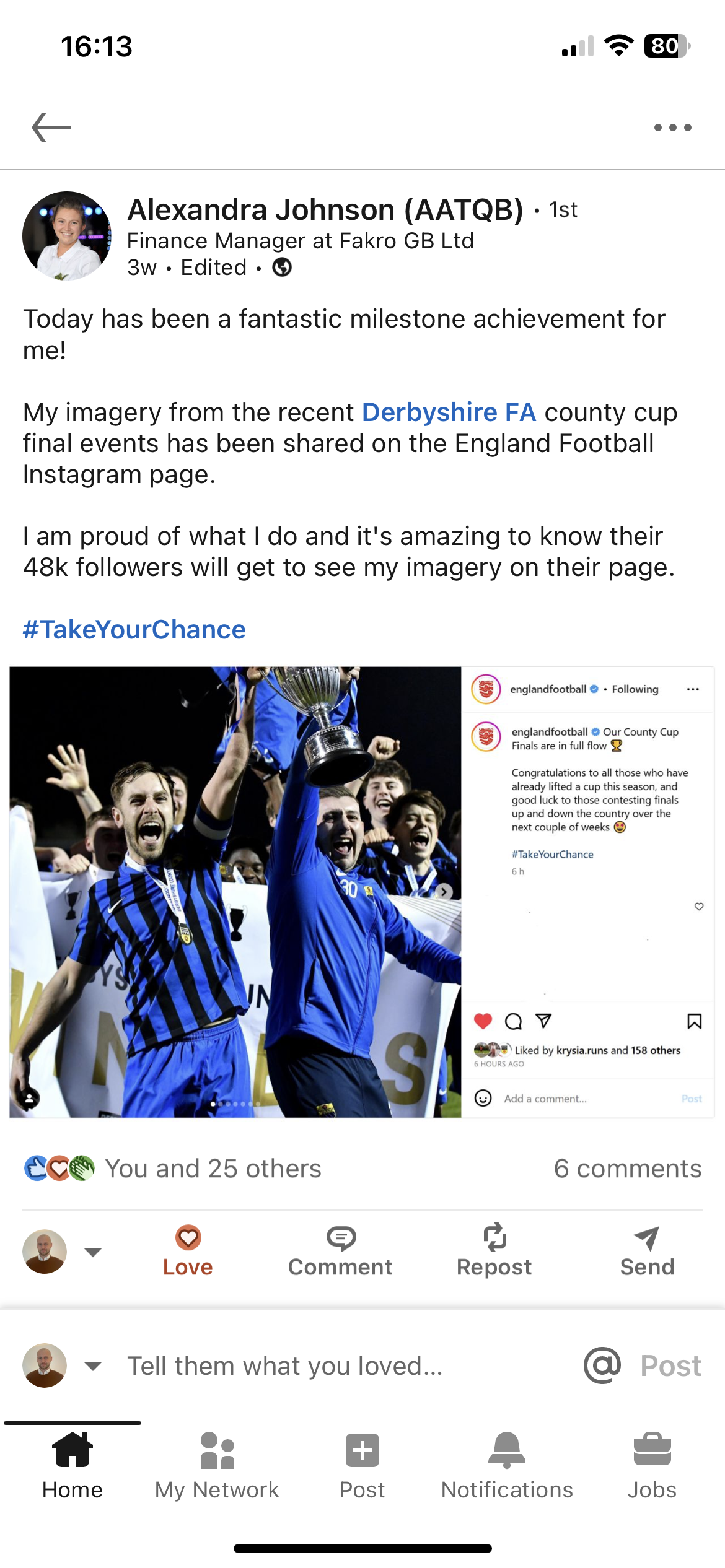 Freshdesk
July 2022			August 2022			September 2022			
1574 tickets created		2154 tickets created		1874 tickets created	                1500 tickets resolved		1707 tickets resolved		2085 tickets resolved	

October 2022			November 2022			December 2022			
1523 tickets created		1523 tickets created 		1028 tickets created
1860 tickets resolved		1523 tickets created 		1153 tickets created

January 2023			February 2023			March 2023
1311 tickets created		1240 tickets created		1576 tickets created	                1199 tickets resolved		1209 tickets resolved		1553 tickets resolved	

April 2023
1285 tickets created
1190 tickets resolved
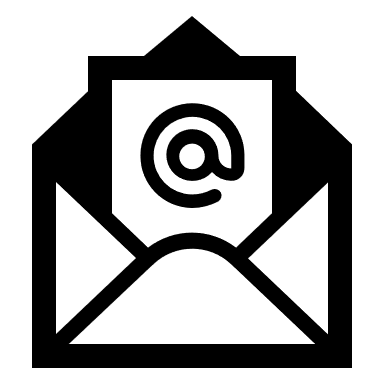 Freshdesk
Q1



Q2




Q3
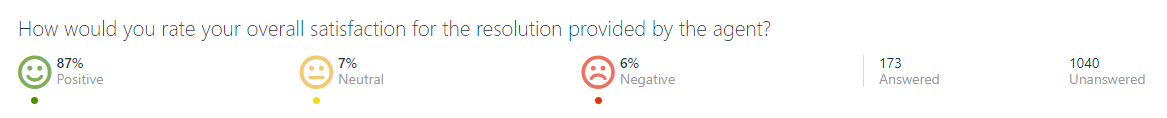 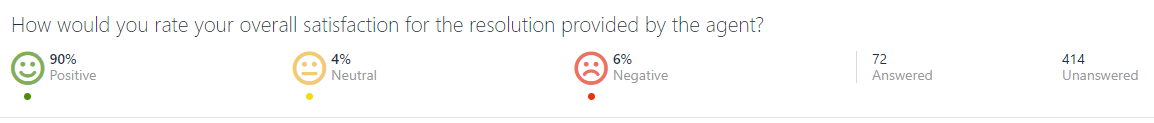 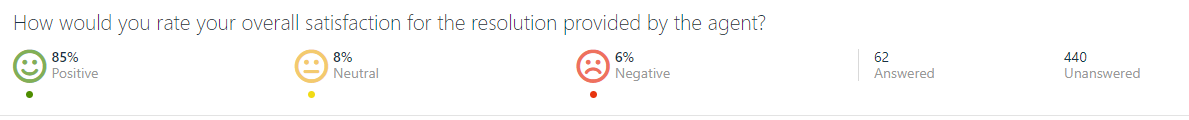 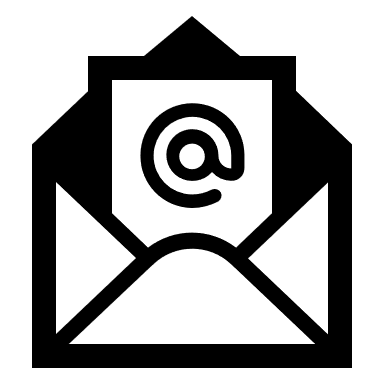 Key stats on social media
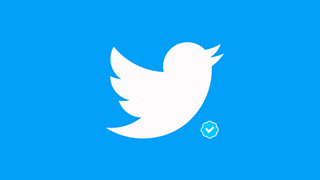 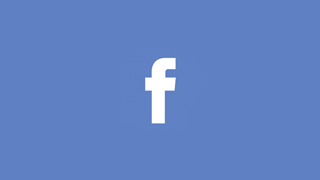 231.9K people reached (193% increase)
16.1K page visits (159.9% increase)
263 new likes (107.1% increase)
1.34M impressions (amount of times a Tweet has been viewed)
857 mentions
133 new followers (10.3K in total)
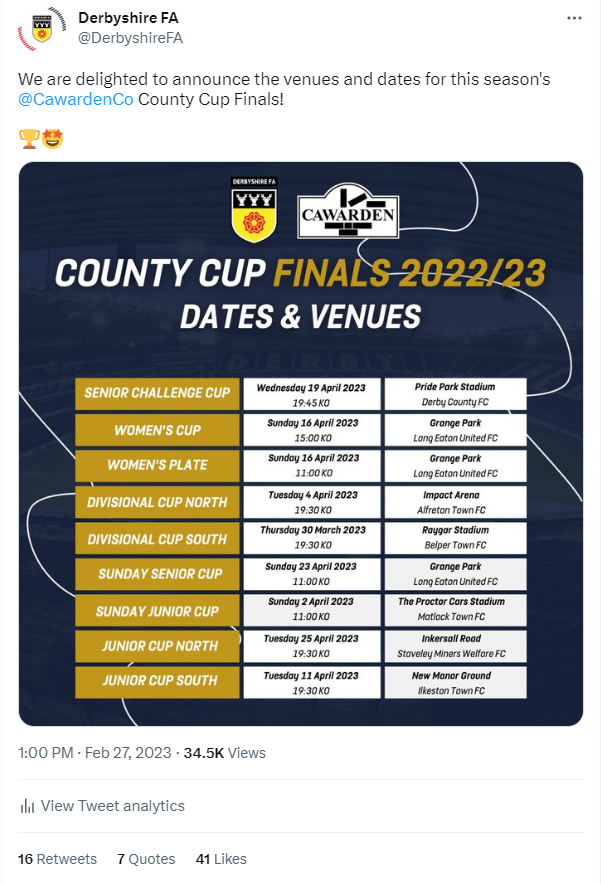 Top Posts
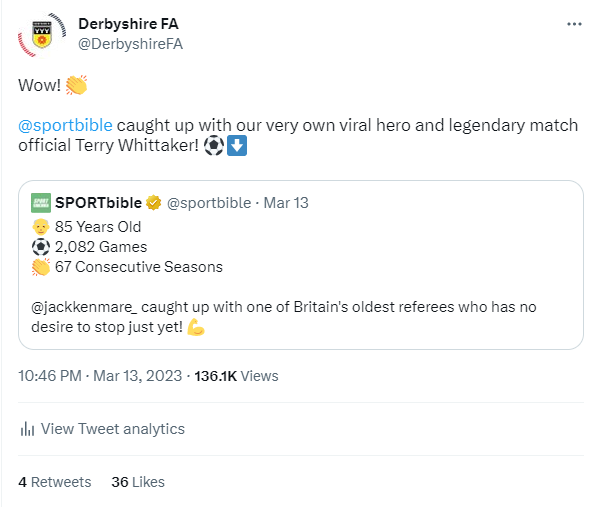 Top posts
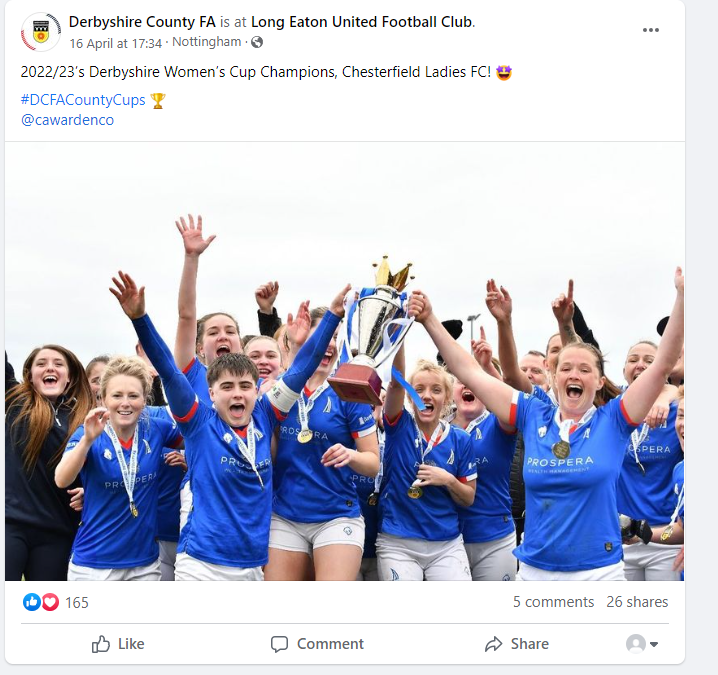 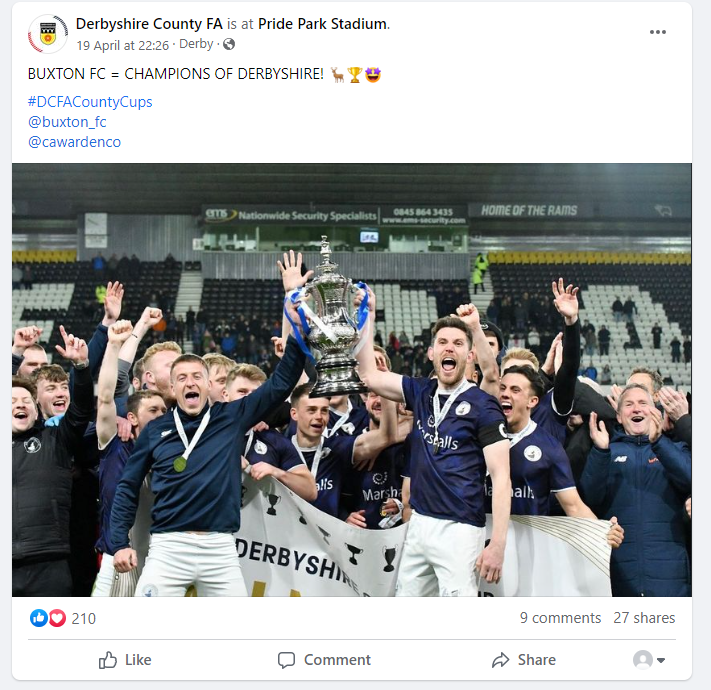 KPI – Player Pathway
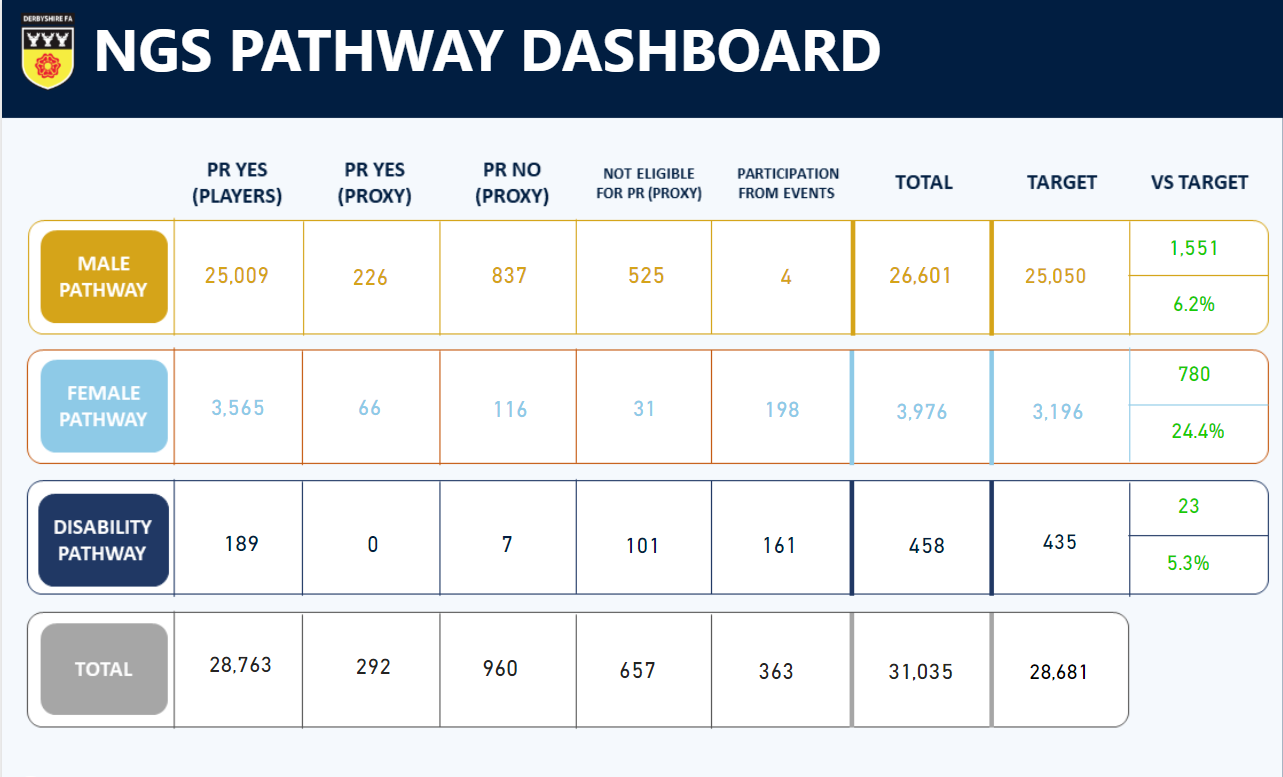 KPI - Referees
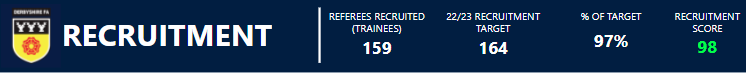 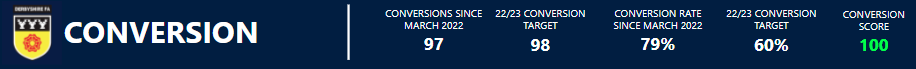 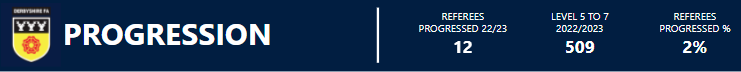 Refereeing Update
36 Cup Final Referees appointed by a Panel of 4
Cup Final Evening ran with a Guest Speaker
FA Referee Course structure reviewed and will be changing for 2023/24
DCFA CORE Programme under review to change for next season
Referee Recognition Awards Promoted, pushed to get a nominee shortlisted for a National Award
RDO in the process of meeting all 3 Referee Associations ahead of the New Season with a offer of new referees from course attending an RA Meeting
Referee Development Day running in July with 6 guest speakers, 100 spaces of which 47 tickets have gone in 1 week!
Refereeing Update
Your Game Event attended, session delivered, and refereeing promoted to young people looking to get into football
Expression of Interest Form for new courses now live
Information Evenings running ahead of the courses being ran in 2023/24
DCFA WSL Assistant Referee, Georgia Ball appointed to FA Women's Cup Final
KPI - Coaching
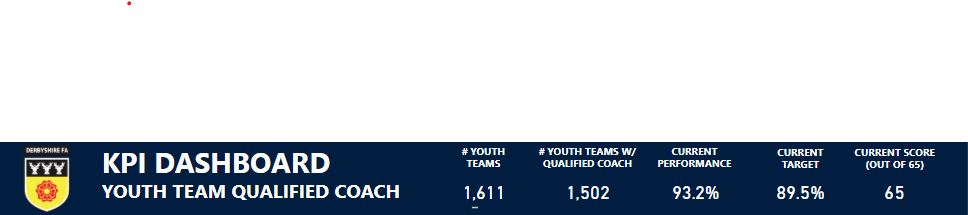 Coach Development
Coaches Community very successful to date with over 20 events to have been delivered by the 30th June 
Events at Glossop, Melbourne & Shirebrook in this quarter have been well attended and received. 
Goalkeeping CPD taken further with Ross Atkins at Derby with next event scheduled for Early June.
Positive working relationships continue to be established with coach network and coach developers 
EDI focused development group established and working closely with group of coaches from under-represented groups. 
Two Stepping over the Sideline’s workshops delivered to Punjab United & AFC Chellaston. Pool of coaches from these workshops have emerged. 
Furthermore, Female Coach Club has been launched with flagship event at Pride Park a resounding success. Next event scheduled for 27th June. Over 30 members have joined the FCC
Smashed through target barrier for each KPI with numbers still to be added .
Asked to present best practice on DCFA Coach Community  at latest regional engagement day in May.
League Development
Relationships Strong with all leagues 
England Football Accreditation awarded to Derwent Valley Junior League & development group set up with league to help and support the league on delivering against their league development plan.  
Mediating discussions over potential merger for benefit of football in the county between MRA & Central Midlands Football League, we are now at a point of vote at next AGMS. Derbyshire FA hosted information evening that went down very well with clubs and over 80% indicated in favour of a joint venture. 
Regular League Forums/Updates established with next one 21st May for ALL Leagues  
Future of Youth football Project delivered successfully in conjunction with DJFL.
Discussions around girls provision ongoing with NDYFL & DVJL 
Discussions around Under 21s League advancing with NDYFL
Club Development
All Clubs meeting in February well received and well attended 
Regular online/in person support was delivered to clubs to see through EFA renewal process. As things stand 151/163 clubs have been successfully guided through renewals. 
Ongoing support and engagement to clubs that wish to apply for accreditation for the first time. 
High Peak Club development group explored to ensure that club & coach support is being delivered regularly to clubs in the north of the county 
Coach development sessions delivered in Glossop in March 
Follow up webinar and survey conducted in April – next event planned for June 
Work ongoing to survey interested clubs with NDYFL for implementation of U21 League from next season
Post Season  review to be conducted with all clubs at next meeting with opportunities for questions and answers in an open forum 
Communication and on ground support being well received 
Young people survey sent out to all clubs to find out views of young people at their club and help support any initiatives that encourage the importance of the voice of the child.
Youth Development
New Youth Development Board recruitment window saw eight young people selected to join
First meeting held online; views gathered on curriculum content for Youth Leadership Development sessions
Meeting face to face Thursday 8th June at DCFA offices




Equal Game Ambassador appointed
Michelle Jackson, former Doncaster Rovers Belles and England Player 
Equal Game Workshops in the diary for 24th June at Chesterfield FC and 1st July at Belper Town FC
Part of FA Pilot for school to club transition in Derby City
Allenton United, Shardlow United and Hilton Harriers clubs identified and partnered with schools
Six weeks of delivery followed by two at club to encourage transition and boost club player numbers
Stepping over the sidelines workshop at the Pakistani Community Centre engaging with an underrepresented demographic
Women and Girls Development
Disability Update
Current Provision: 10 clubs - 20 sessions - 2 impairment specific (player pathway numbers ongoing, currently not representative)
Partnerships Created: Mencap - Steps - Umbrella - Help for Heroes - RBL - Move more - Mind
Awareness: World Autism Awareness Day – Shooters Showcase
New Project: Project B1 – Introduction to Blind Football
Upcoming: Para Talent ID Day – Para Football, Para Cycling, Para Triathlon, Boccia, Sitting Volleyball (7th June at Derby Arena)
Grass Pitch Update
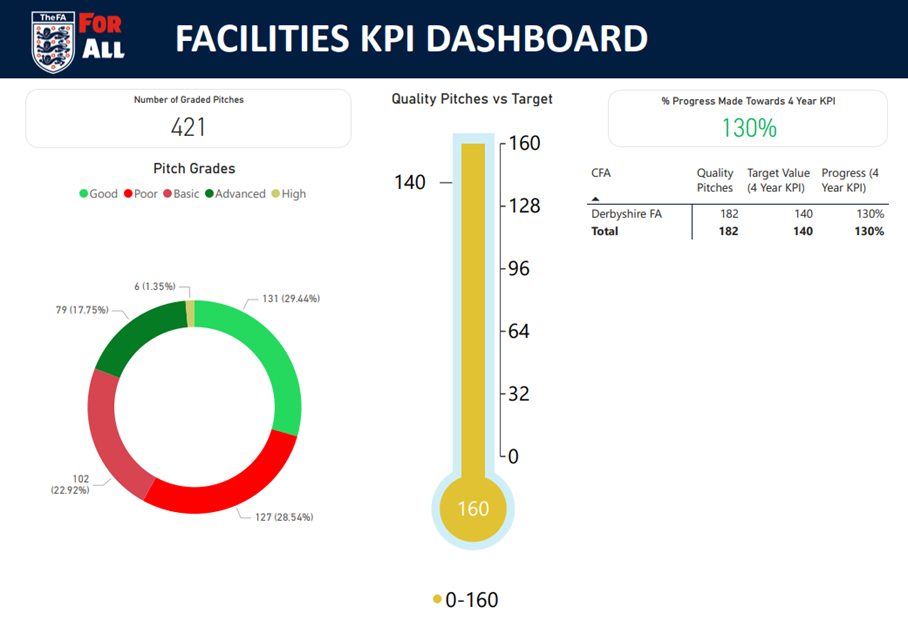 Ongoing – Pitch Power visits and assessments, partnership with support pitch advisors
Focus – Convert Pitch Power assessments to applying for Grass Pitch Maintenance Fund
Upcoming – Grass Pitch Improvement Workshop on 12th June at Ilkeston Town FC
Facility Projects Update
Cavendish Fields, Matlock(Derbyshire Dales) – Small Sided Refurb 3G Project. Feasibility, including the survey have been completed. The Cavendish Sports Fields Association are working hard to fundraise and submit funding applications to reach their target of £150k to put towards the project. 
Chesterfield FC Community Trust (Chesterfield) – Full Size EG project. FF Funding application is waiting to be approved. We are just waiting on planning permission to be approved in May 2023.  
Gresley Rovers FC (South Derbyshire) – Relocation Stadia 3G. Waiting on planning permission to be approved.
Facility Projects Update
Heanor Town FC (Amber Valley) – Stadia 3G Project. Feasibility and Surveys have been completed. Waiting for the tender process to be completed in June 2023. 
Moorways Sports Village (Derby City) – Full Size 3G Refurb Project. Programme of use(1st draft was completed in April 2023. FF application will be submitted by October 2023. 
Allestree Woodlands School(Derby City) – Full Size 3G Refurb Project. We are in the process of starting the Feasibility. 
Rutland Sports Park (Erewash) – Full Size 3G Refurb Project. We are in the process of starting the feasibility
Facility Projects – The Racecourse
Construction started on 1st April 2023

3 New 3G Pitches and refurb to the existing 3G FTP should be completed by September 2023

All work on site including the pavilion, car parking and new access road should be completed by January 2024
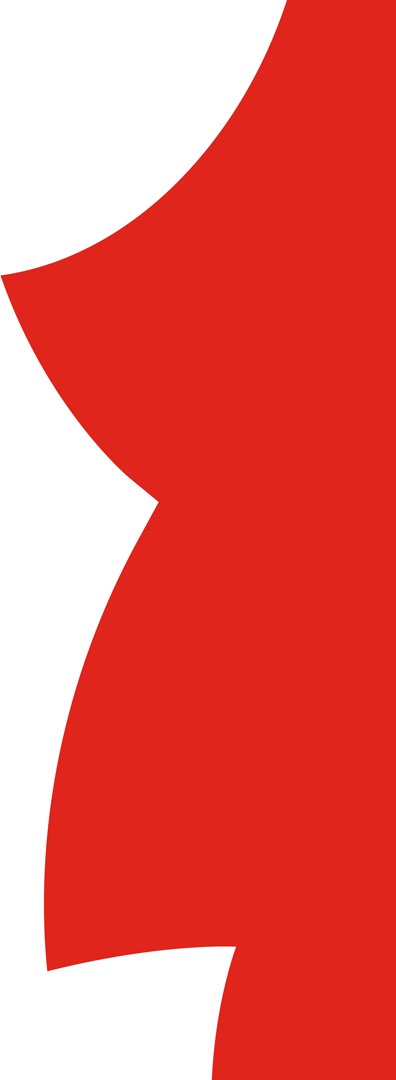 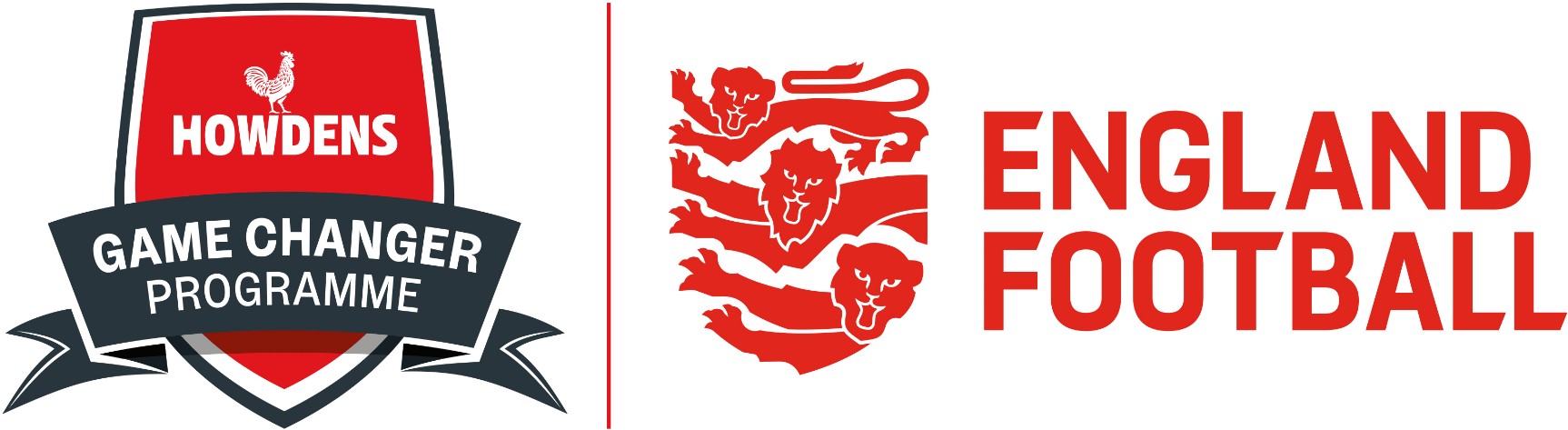 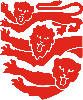 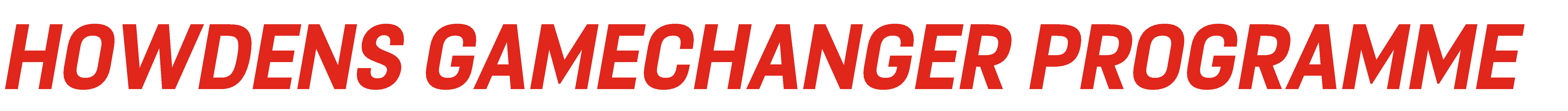 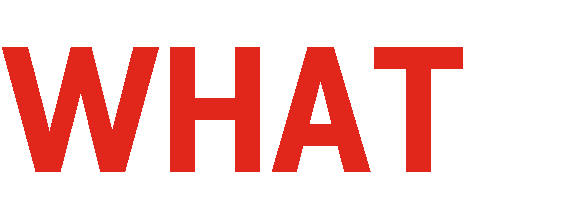 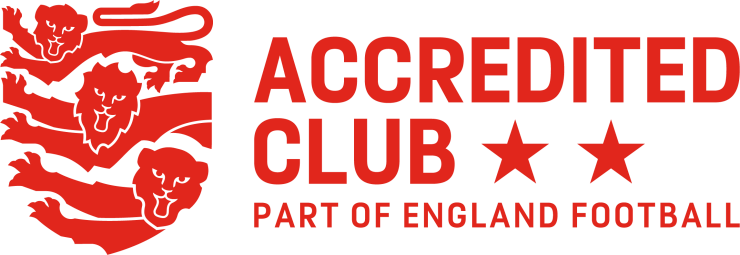 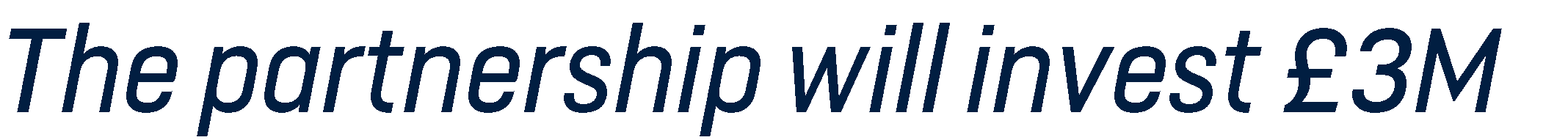 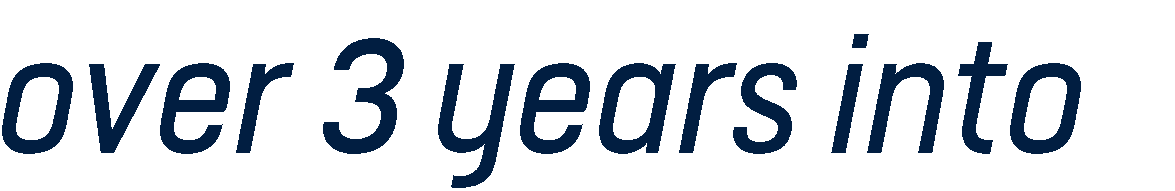 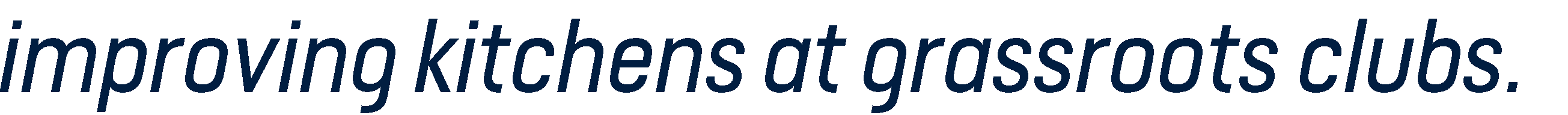 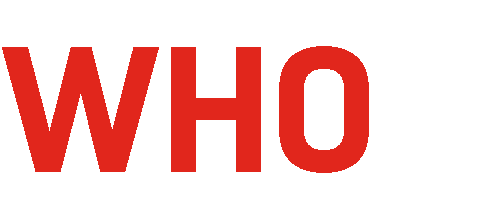 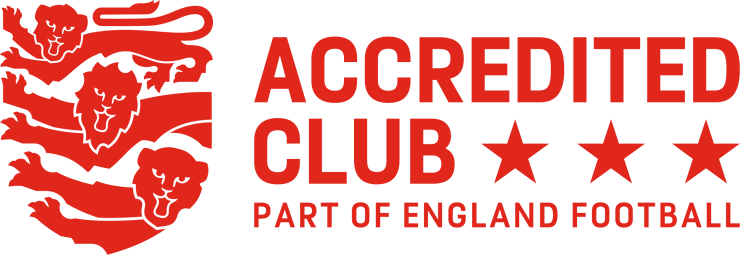 ★★	★★★
.
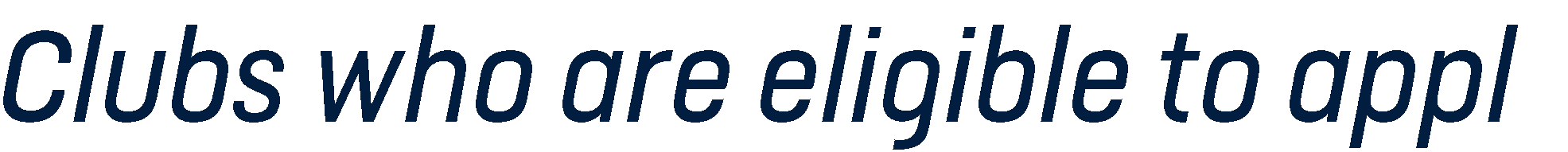 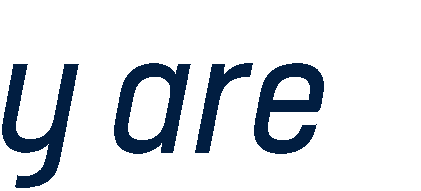 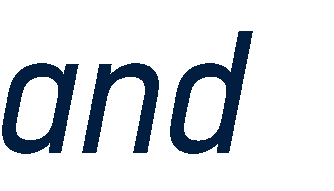 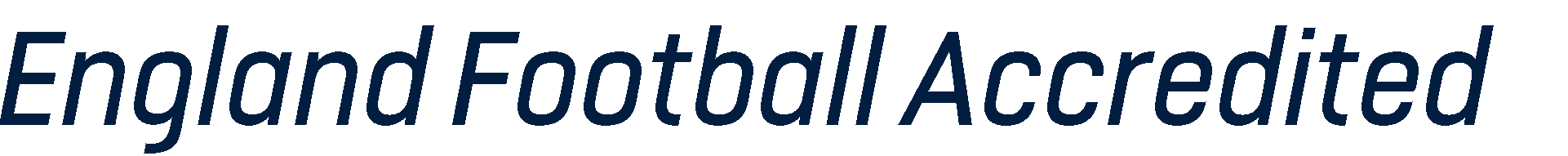 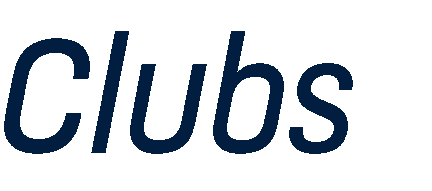 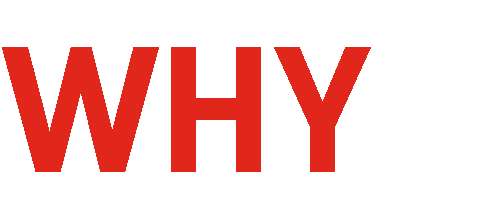 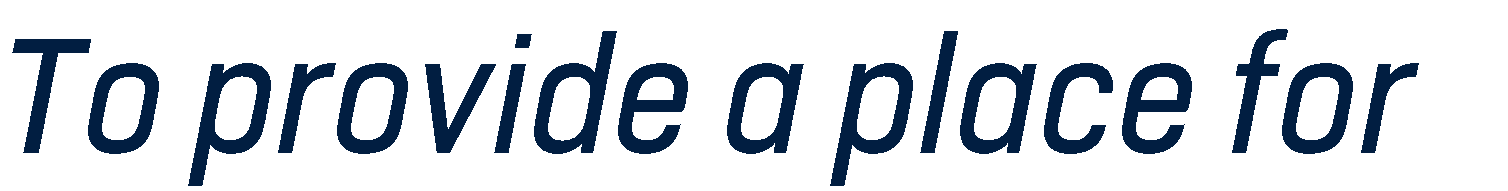 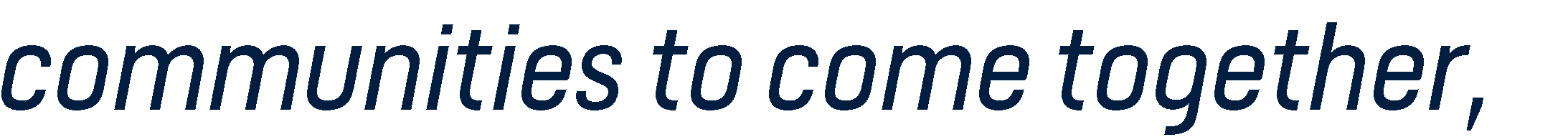 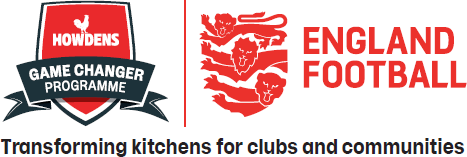 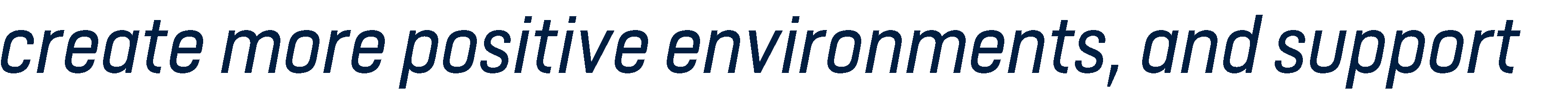 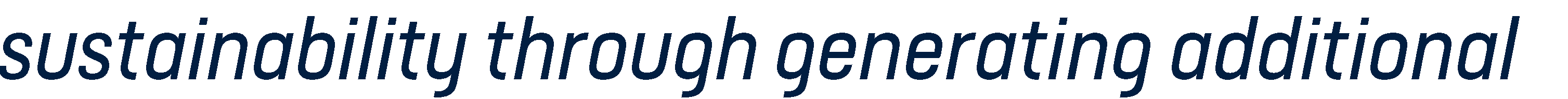 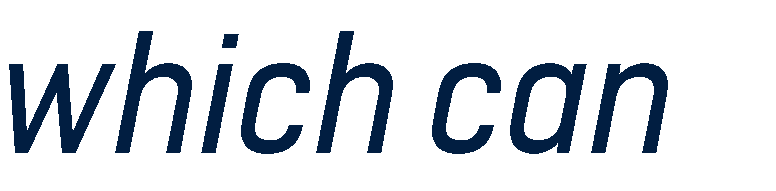 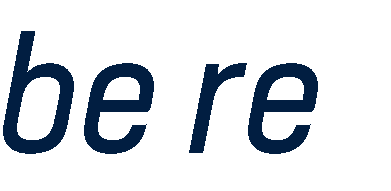 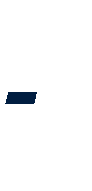 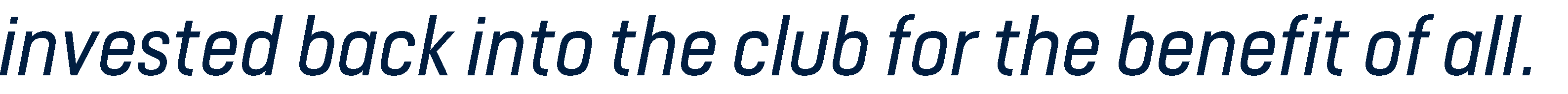 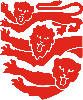 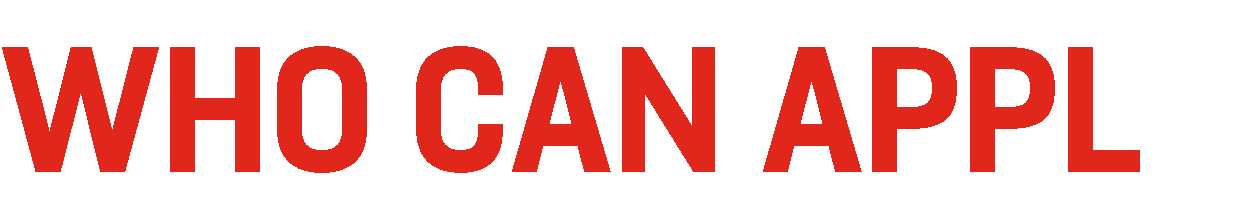 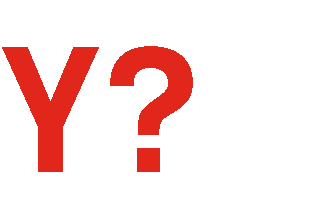 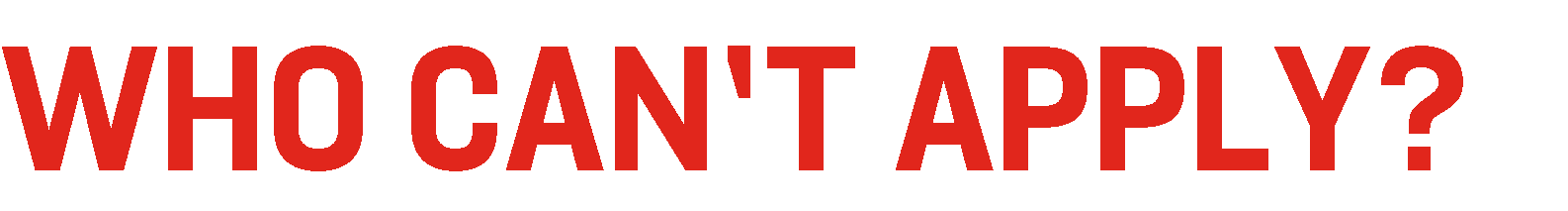 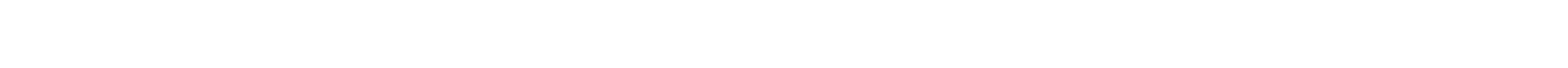 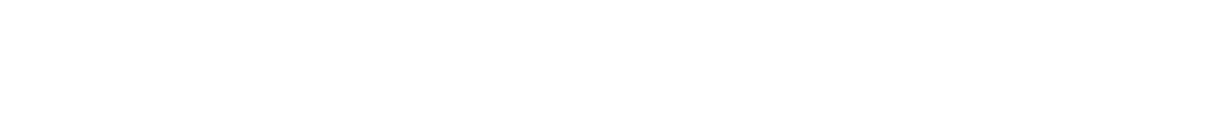 ★★	★★★
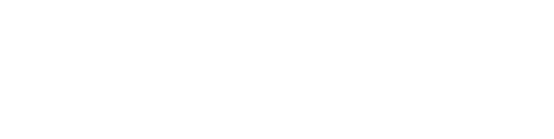 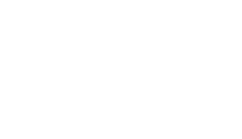 •
•
•
•
•
•
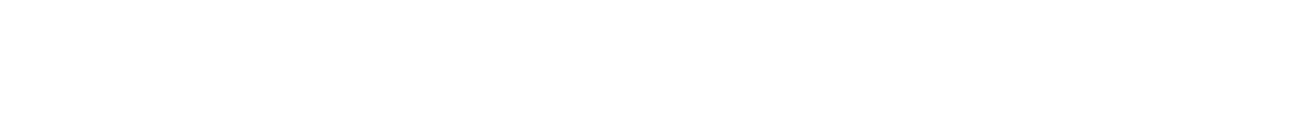 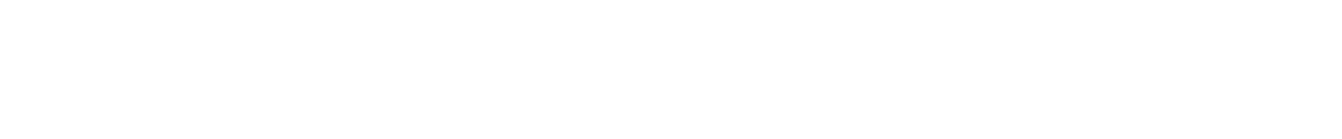 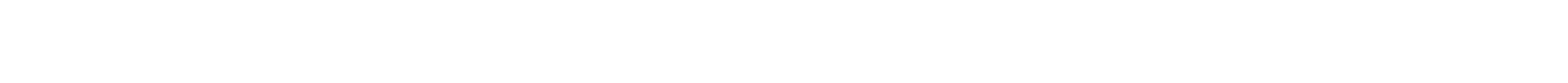 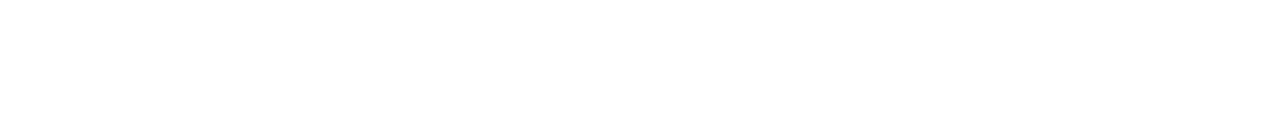 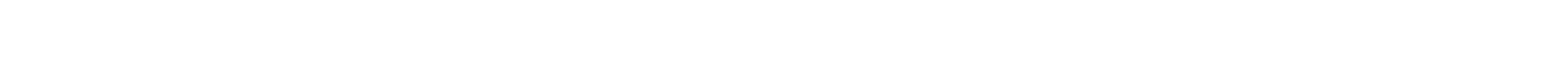 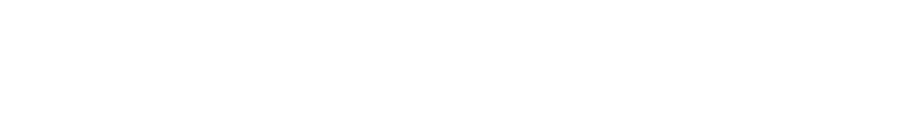 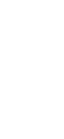 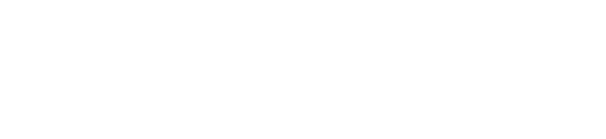 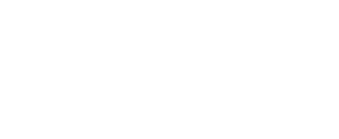 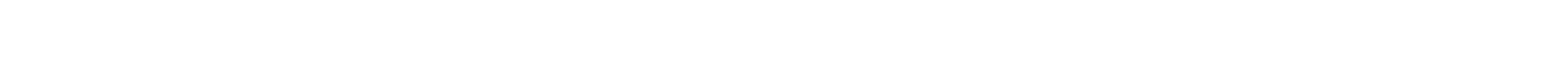 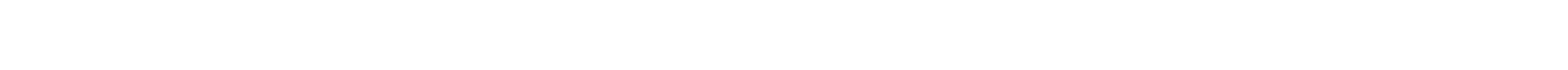 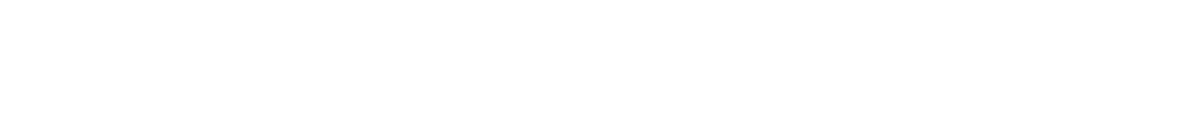 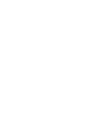 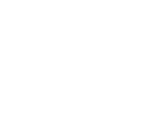 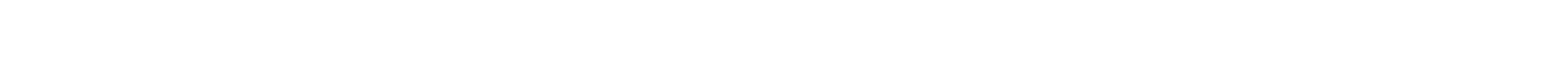 •

•
•
•
•
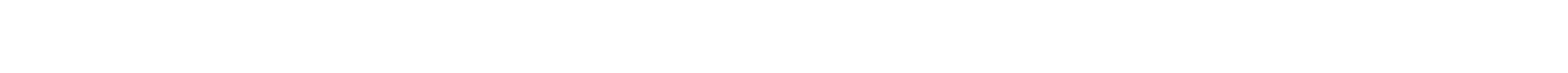 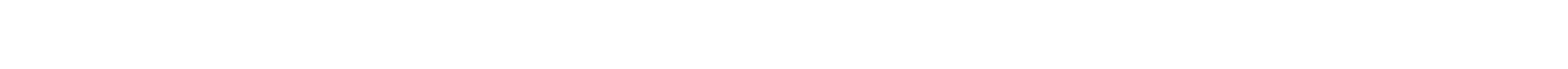 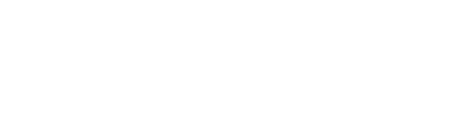 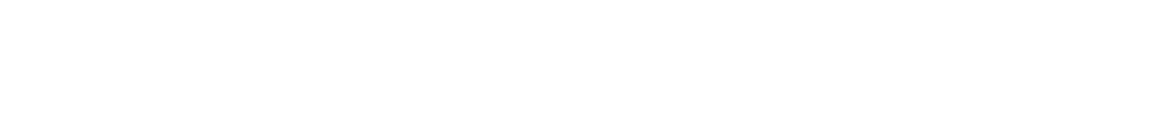 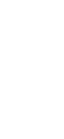 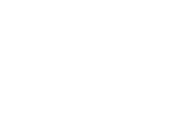 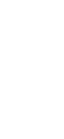 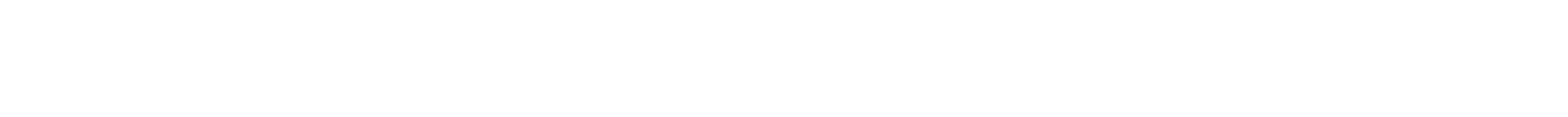 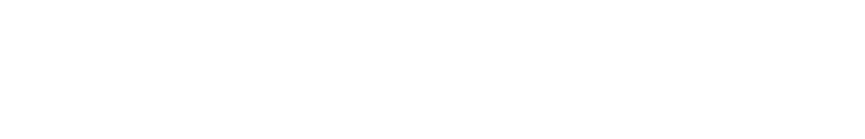 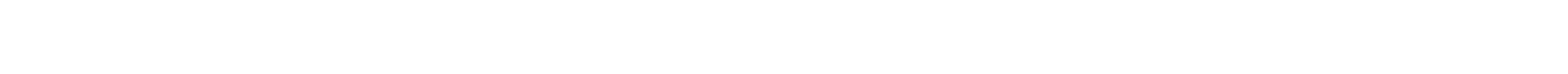 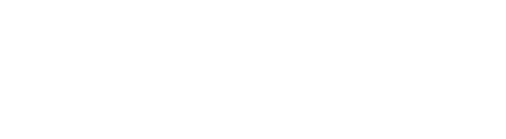 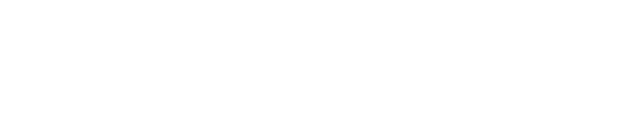 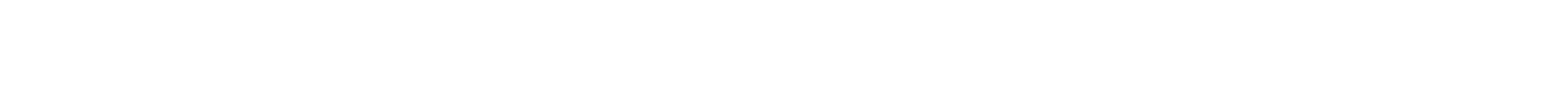 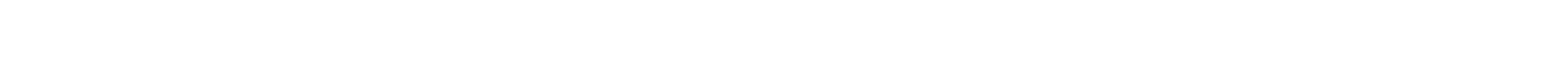 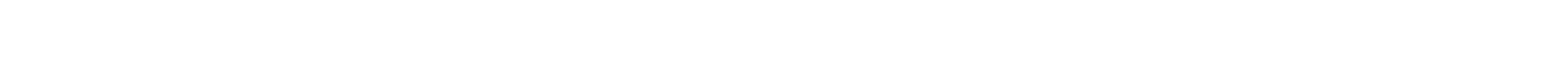 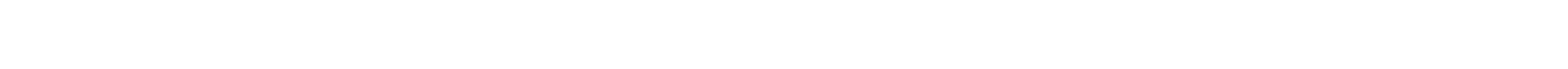 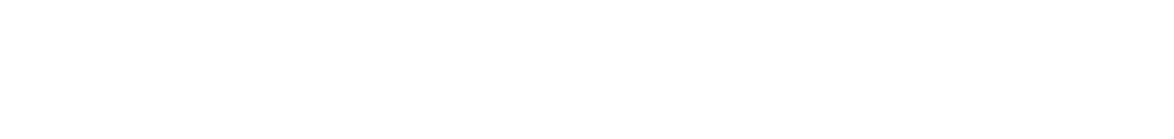 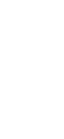 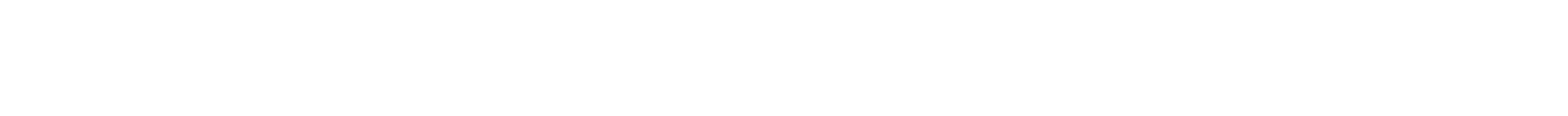 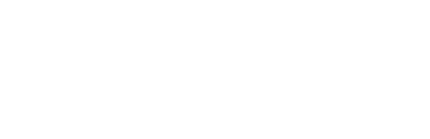 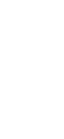 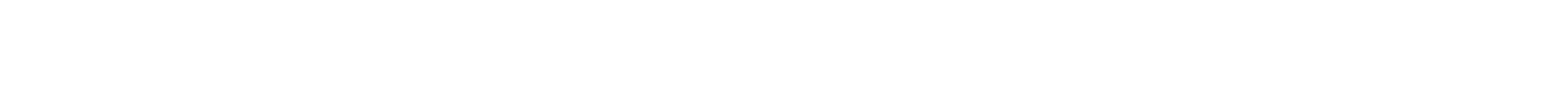 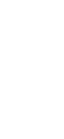 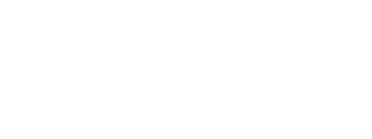 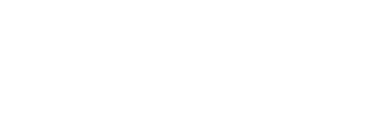 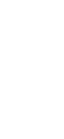 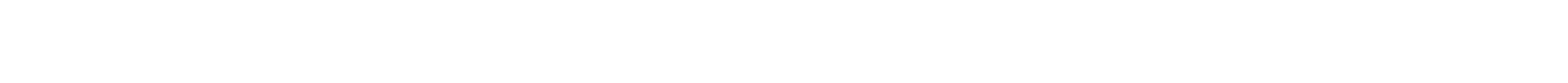 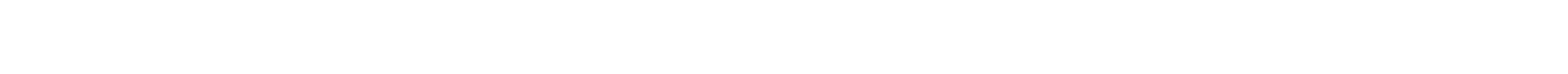 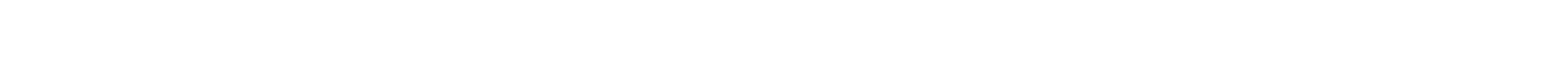 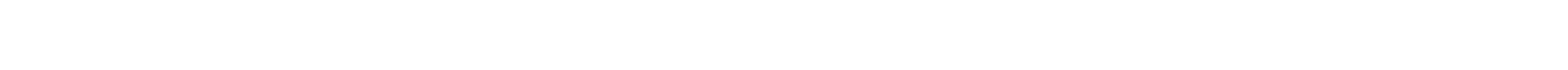 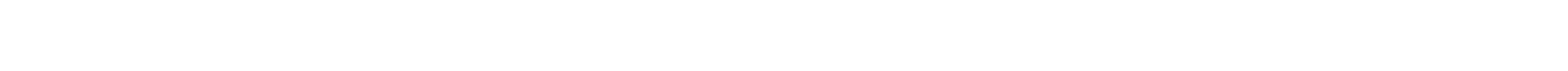 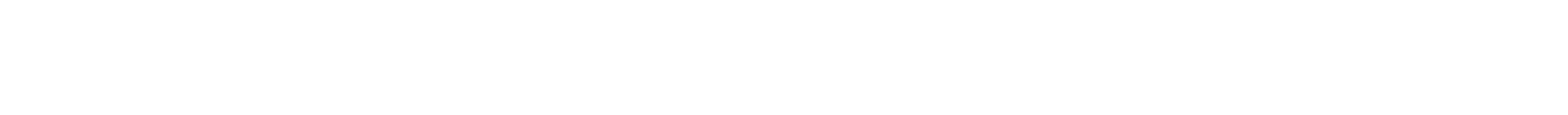 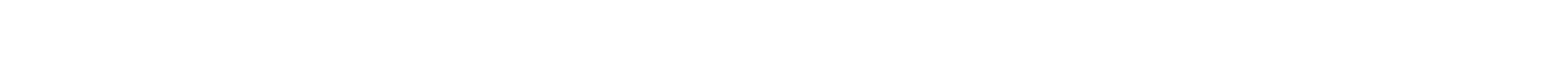 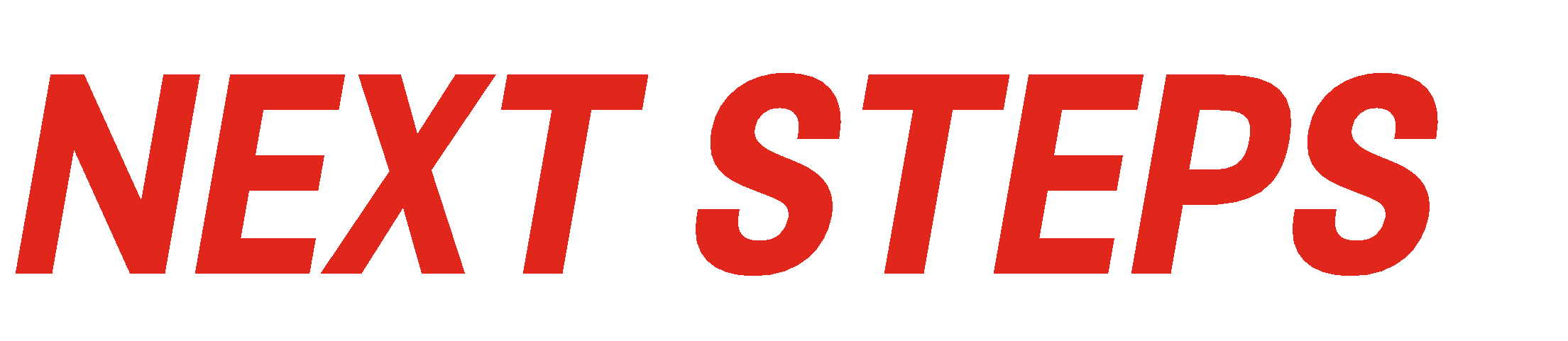 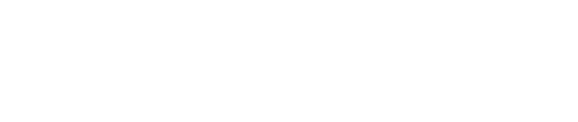 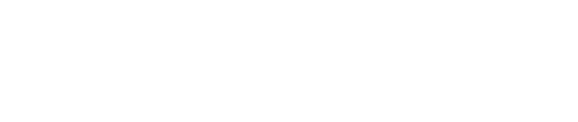 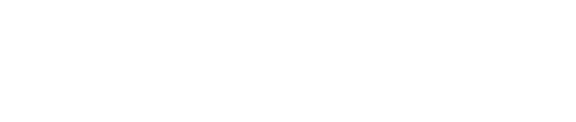 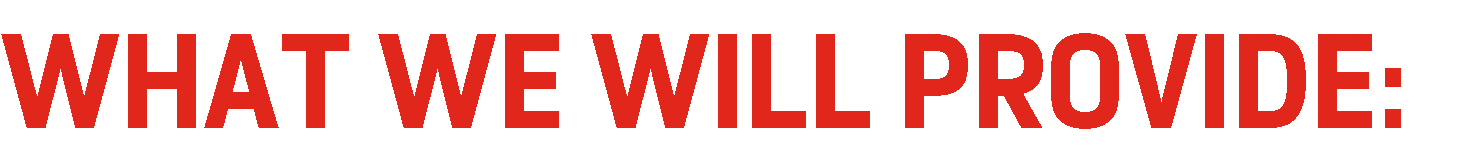 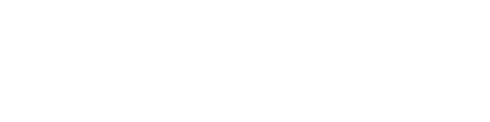 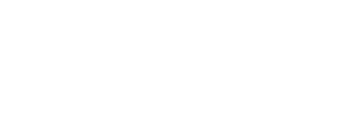 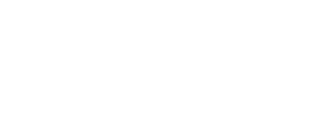 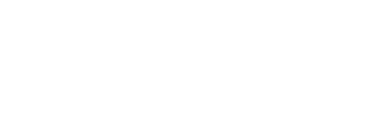 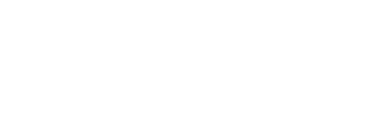 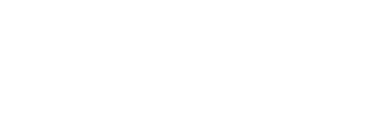 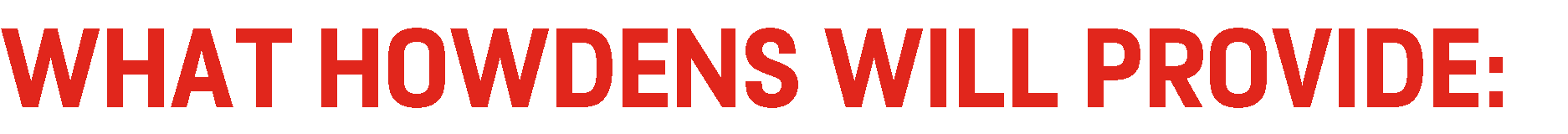 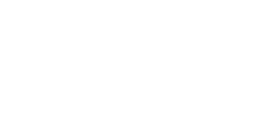 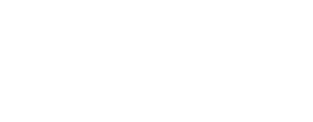 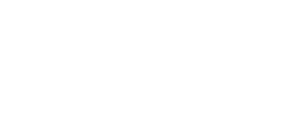 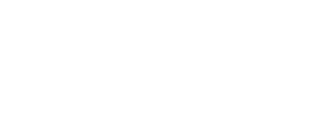 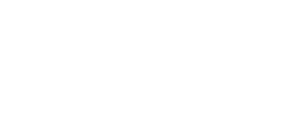 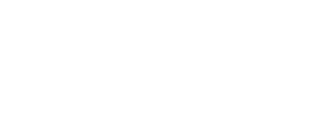 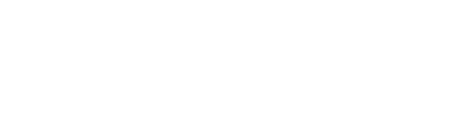 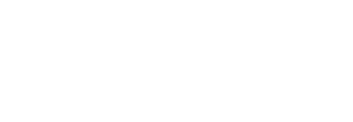 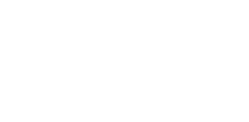 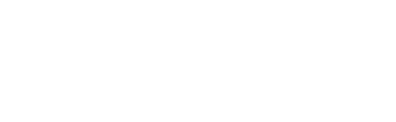 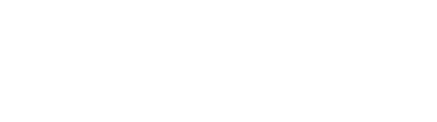 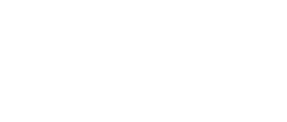 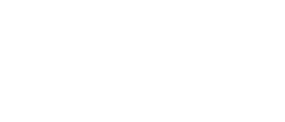 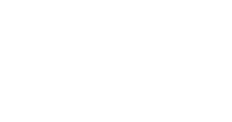 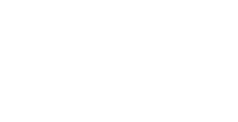 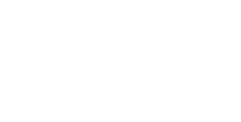 •
•
•
•
•
•
•
•
•
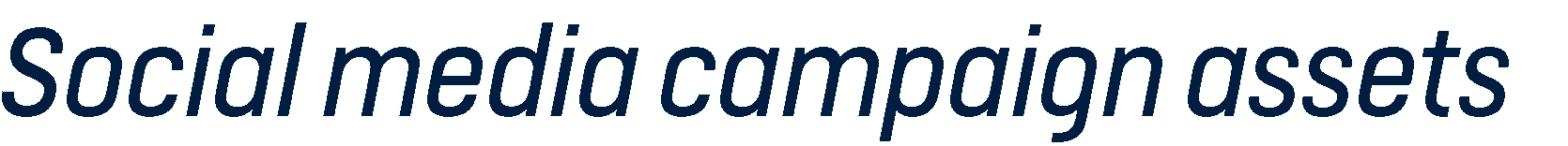 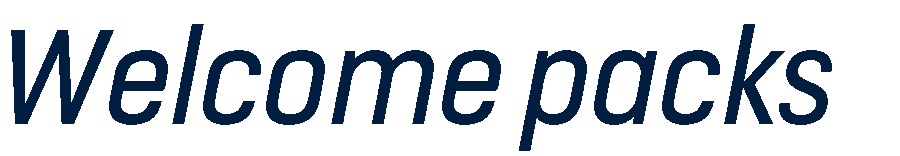 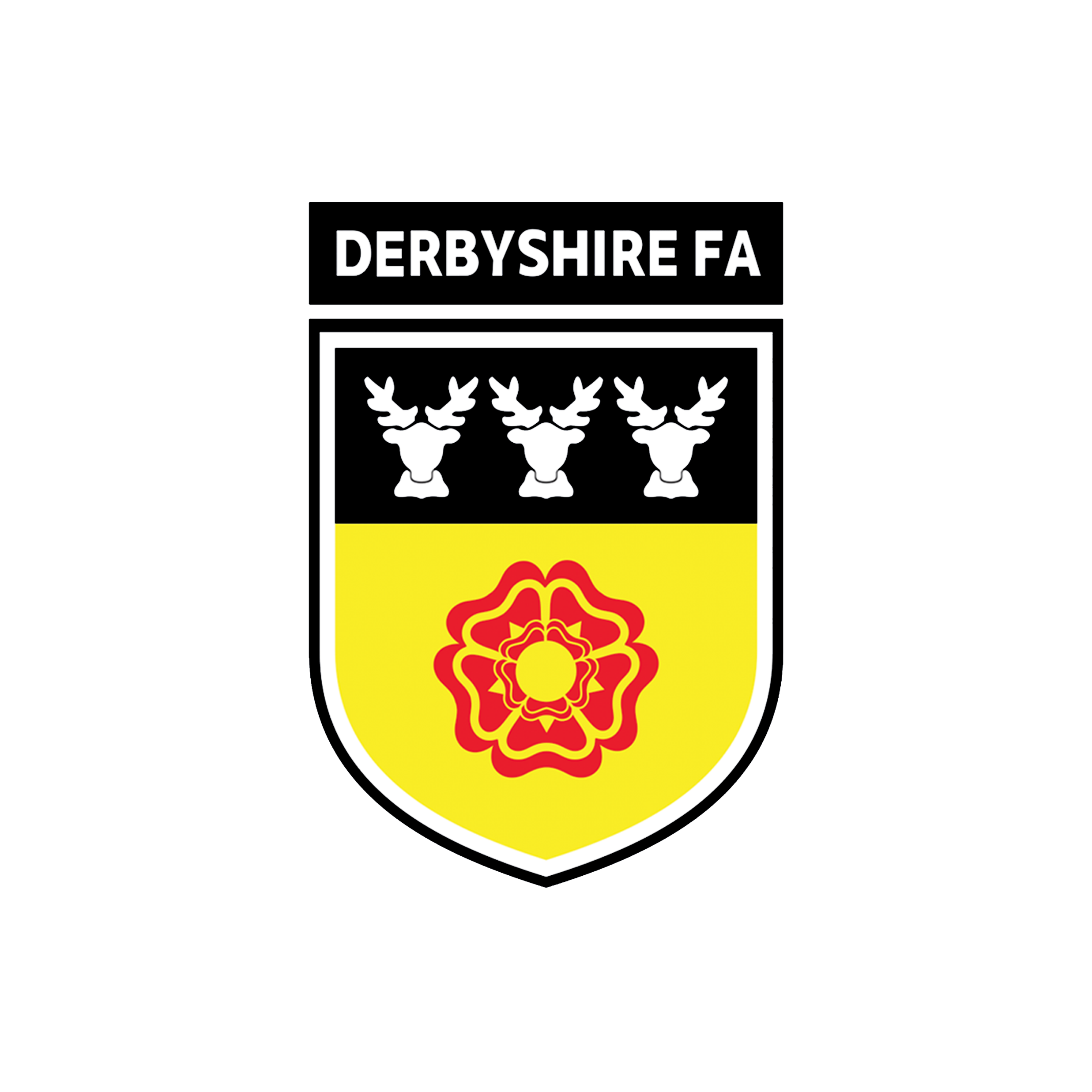 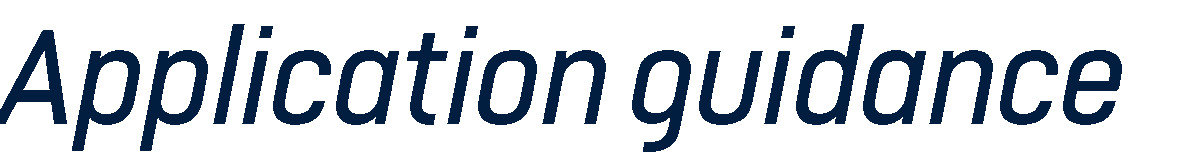 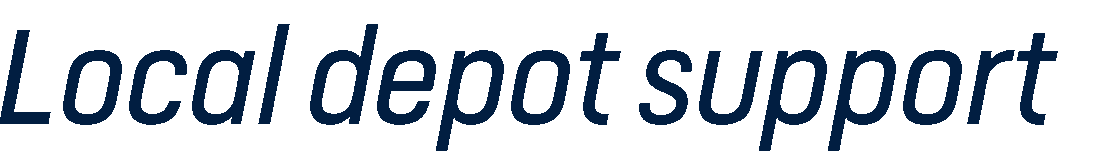 We have sent this information out to all our 2* & 3* EFA Clubs. 
So for the following clubs will be completing an application: - 

Ashbourne Aztecs (Derbyshire Dales)
Aston Village (South Derbyshire)
Barlborough Juniors (Bolsover)
Heanor Town Juniors (Amber Valley)
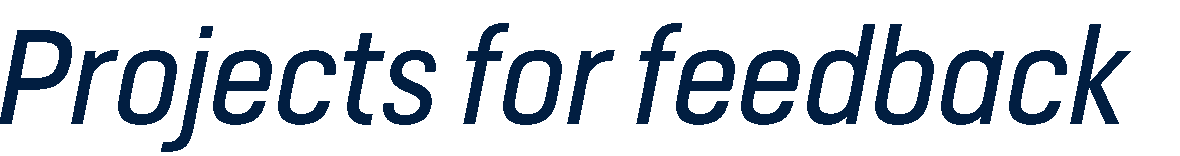 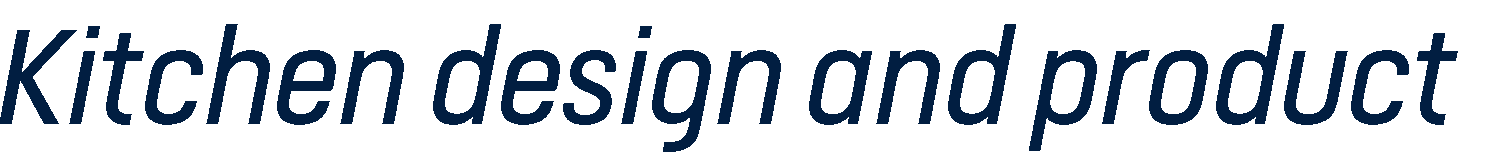 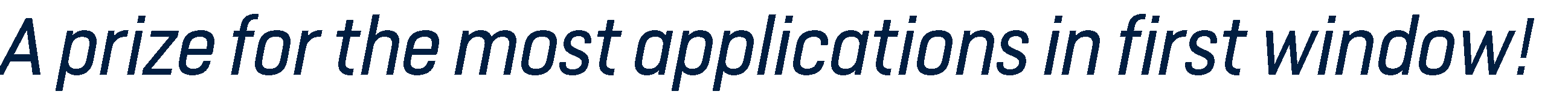 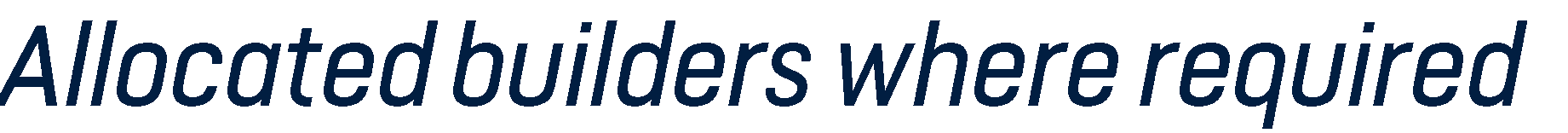 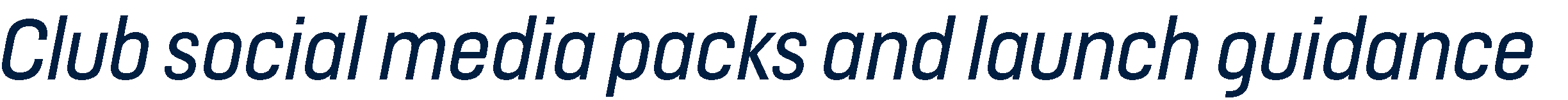 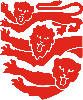